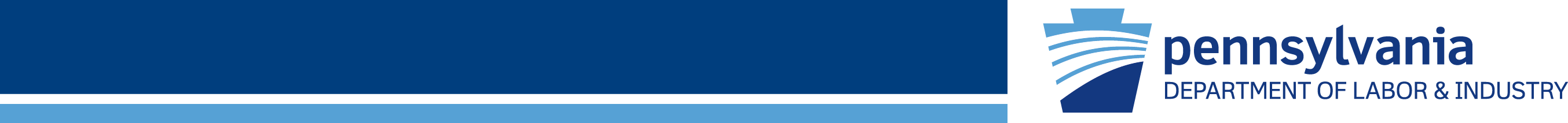 Hazardous Waste Management
Bureau of Workers’ Comp                       PA Training for Health & Safety      (PATHS)
For compliance with:

40 CFR 260-279
and
25 Pa. Code 260a-270a
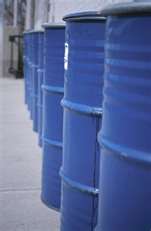 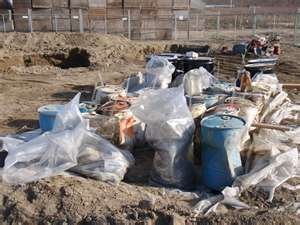 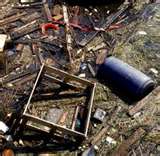 PPT-048-01
1
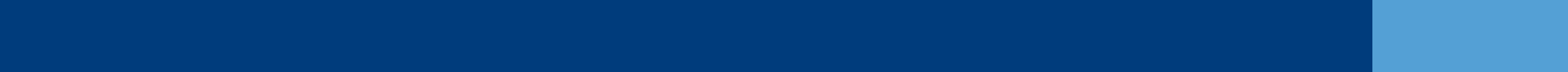 [Speaker Notes: The old method adopted by some of just “throwing materials in the dumpster” is gone forever. Depending upon the classification of waste materials, strict and specific methods of disposal are required.]
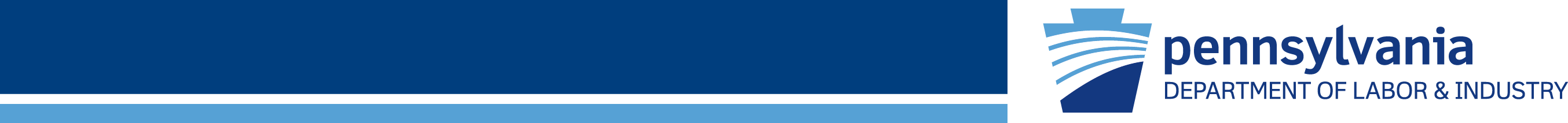 Topics Addressed
Regulatory background

Hazardous waste identification and characterization

Hazardous waste generator requirements

Container storage and tank requirements
Storage areas

Pre-transportation requirements

Recordkeeping and reporting

Emergency response

Waste minimization
PPT-048-01
2
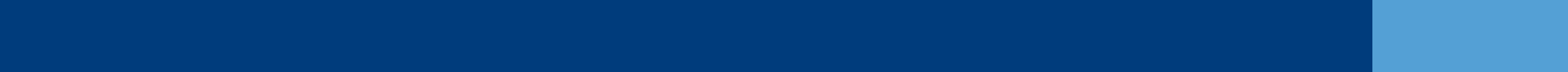 [Speaker Notes: The topics viewed will provide an overview of the regulatory requirements, based on the categorization of a waste generator, to storage, transportation, recordkeeping, emergency response to releases as well as waste minimization.]
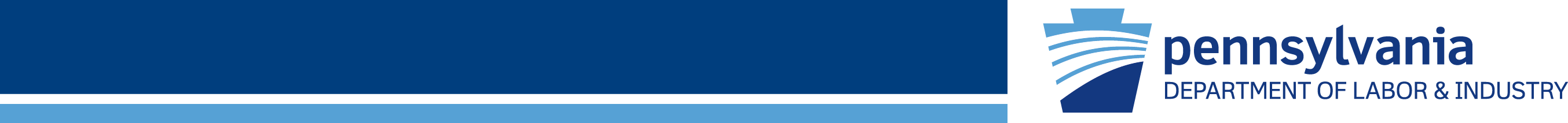 Hazardous Waste Management
RCRA – The Federal Solid Waste Disposal Act, as amended by the Resource Conservation and Recovery Act of 1976 (42 U.S.C.A. §§ 6901-6986)

Federal Environmental Protection Agency, (EPA) Hazardous Waste Management 40 CFR Parts 260 – 279 and

PA Department of Environmental Protection, (PA DEP) 25 Pa. Code Article VII: Hazardous Waste Management, Chapters 260a – 270a
PPT-048-01
3
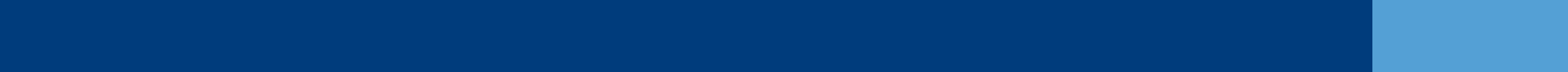 [Speaker Notes: Depending upon the classification of waste and the agency requirements under which a facility (generator) operates, guidance toward compliance may be found in the cited regulations.]
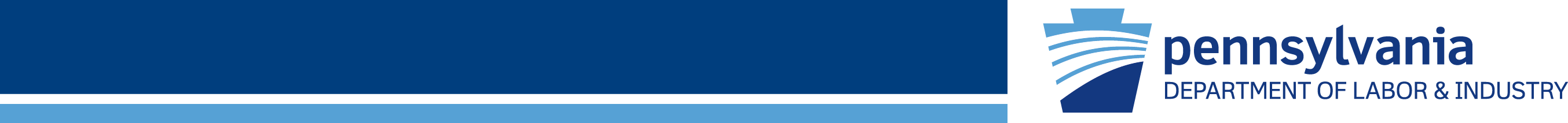 Hazardous Waste Regulations
Pennsylvania utilizes the following to govern hazardous waste management:

Federal Regulations (40 CFR Parts 260 – 279)

25 Pa. Code Article VII: Hazardous Waste Management
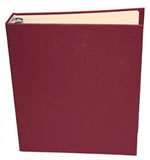 Hazardous
Waste 
Regulations
PPT-048-01
4
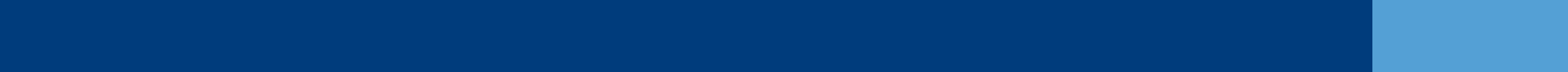 [Speaker Notes: The stated regulations are used to govern hazardous waste management in Pennsylvania.]
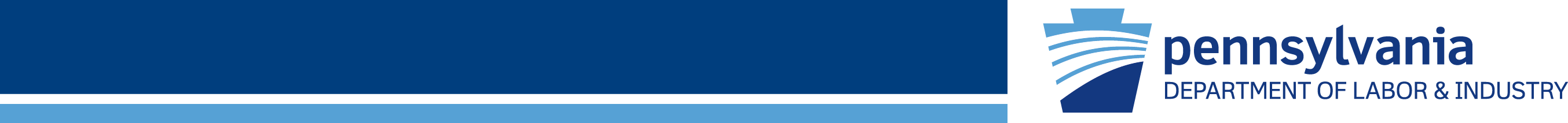 PA Regulations
25 Pa. Code Article VII: Hazardous Waste Management

Chapters 260a – 270a

Incorporates federal regulations by reference (“a” after the PA chapter number)
PA changed its numbering system in 1990 to be more compatible with federal hazardous waste regulations
PA assigned the same numbers in the Pa. Code as exist in the CFR provisions
Example: 40 CFR 261.3  =  25 Pa. Code 261a.3
PPT-048-01
5
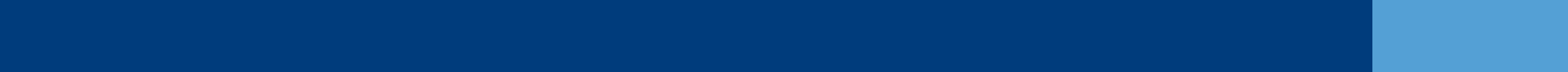 [Speaker Notes: The PA regulations incorporate federal regulations by reference. There’s an “A” after the PA Chapter Number.
PA changed its numbering system in 1990 to be more compatible with federal hazardous waste regulations
PA assigned the same numbers in the Pa. Code as exist in the CFR provisions
Example: 40 CFR 261.3  =  25 Pa. Code 261a.3]
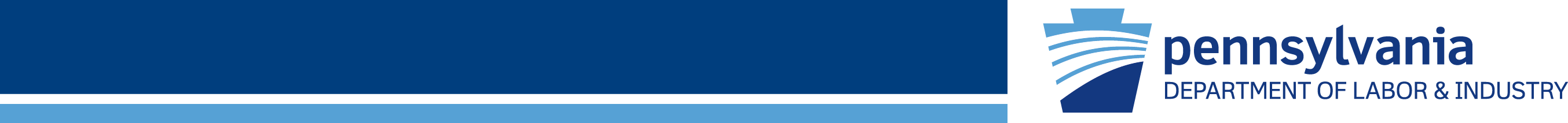 Consider…
Due to the dual use of these regulations, when establishing your program, be mindful of two conditions in the regulations:

Where 40 CFR and 25 Pa. Code are cited, often the more stringent requirement will apply, and
Federal regulations incorporated by reference are substituted with Pennsylvania procedures

This will help you recognize the governing regulations and sections with which you should comply.
PPT-048-01
6
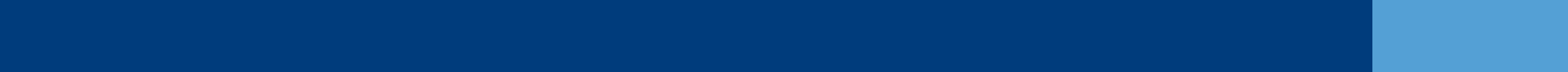 [Speaker Notes: Where 40 CFR and 25 Pa. Code are cited, often the more stringent requirement will apply, and
Federal regulations incorporated by reference are substituted with Pennsylvania procedures.]
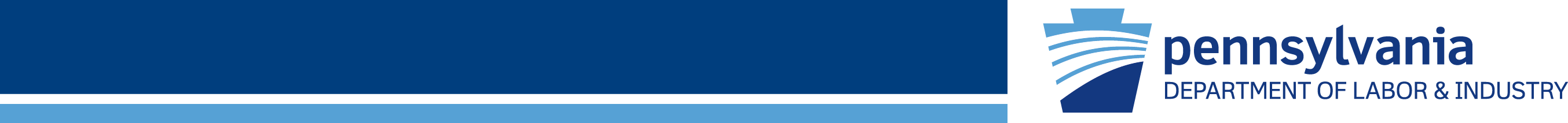 (RCRA)- Federal Regulations
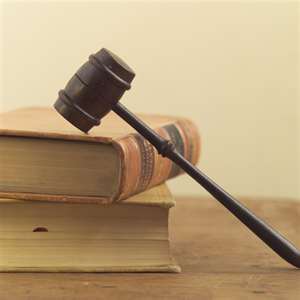 Federal Regulations (40 CFR Parts 260 – 279) and
25 Pa. Code Title VII

Cradle To Grave Management (Generation, Transportation, Disposal)

RCRA – The Federal Solid Waste Disposal Act, as amended by the Resource Conservation and Recovery Act of 1976 (42 U.S.C.A. 6901 et seq.)

Regulates hazardous waste from generation to disposal
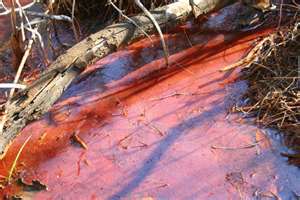 PPT-048-01
7
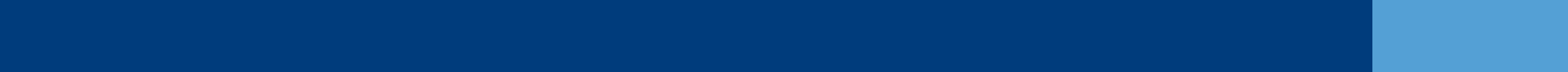 [Speaker Notes: The Resource Conservation and Recovery Act (RCRA) regulates hazardous waste from generation to disposal.]
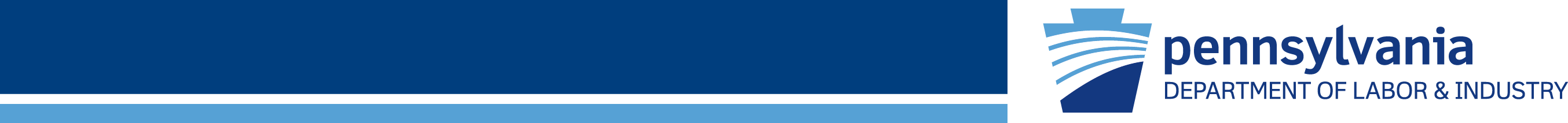 Why We Need to Comply With the RCRA
Violation of the regulation: civil or criminal penalty
Civil penalties and administrative actions
Depends on the potential for harm (major, moderate, minor)
Depends on the deviation from compliance (major, moderate, minor)
Fines range from $100s to $1,000s PER DAY
Each day is a separate occurrence 
Criminal penalties
Knowing or willful violations
PPT-048-01
8
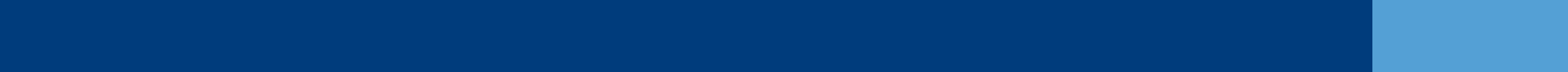 [Speaker Notes: Compliance with RCRA can eliminate civil or criminal penalties which reduces losses to a company in monetary terms as well as lost revenue due to a negative reputation.]
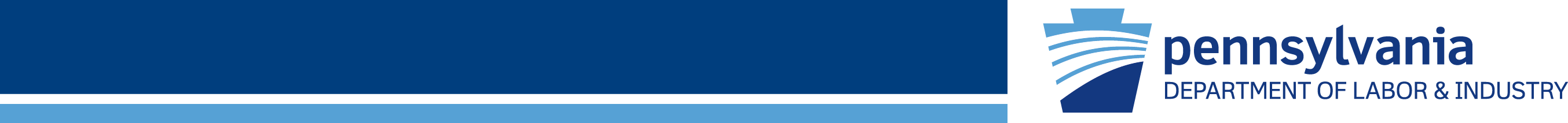 “Generator”
Anyone who creates waste:
Has responsibility to determine if waste is hazardous or nonhazardous
Must take proper steps to handle waste
 
Generators are categorized as:
CESQG-Conditionally exempt small quantity generator
SQG-Small quantity generator
LQG-Large quantity generator
PPT-048-01
9
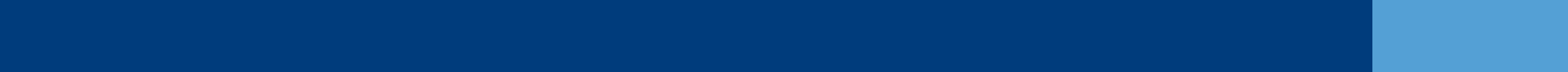 [Speaker Notes: A company needs to determine if they are a “Generator” of waste.
After this determination they then need to determine into which category generation of such waste fits. This will determine requirements to which the company must comply.]
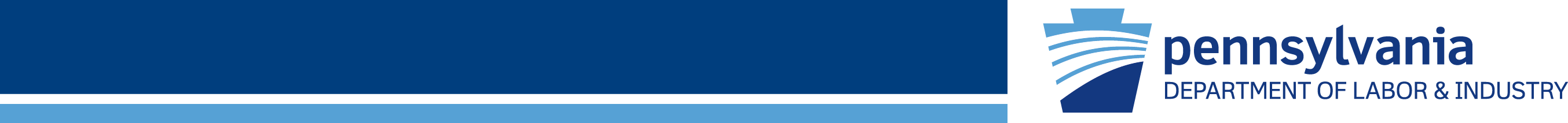 Transporter
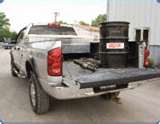 The licensed party in charge of offsite removal of solid waste at any time after generation
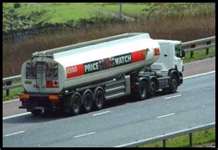 PPT-048-01
10
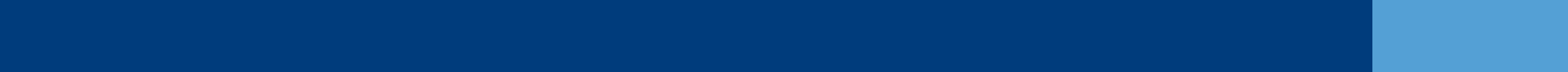 [Speaker Notes: “Transporters” of waste are included in the regulations. These would be the licensed party in charge of offsite removal of solid waste at any time after generation.]
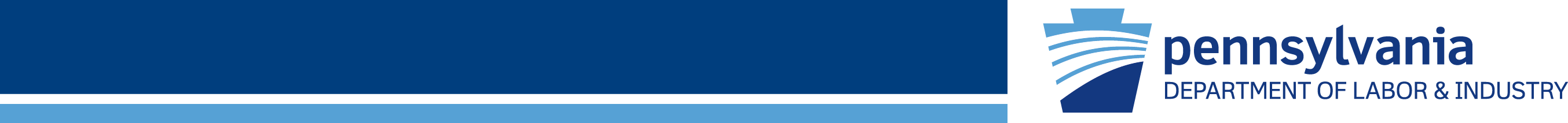 Treatment
Method, technique or process, including neutralization

Designed to change physical, chemical or biological character or composition of waste

Render it nonhazardous, safer for transport, suitable for recovery (storage, or reduced in volume)

Includes activity or processing designed to change the physical or chemical composition (render it neutral or nonhazardous)
PPT-048-01
11
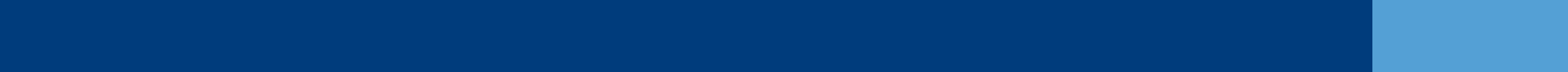 [Speaker Notes: “Treatment” of waste includes:

Method, technique or process, including neutralization
Designed to change physical, chemical or biological character or composition of waste
Render it nonhazardous, safer for transport, suitable for recovery (storage, or reduced in volume)
Includes activity or processing designed to change the physical or chemical composition (render it neutral or nonhazardous)]
Storage
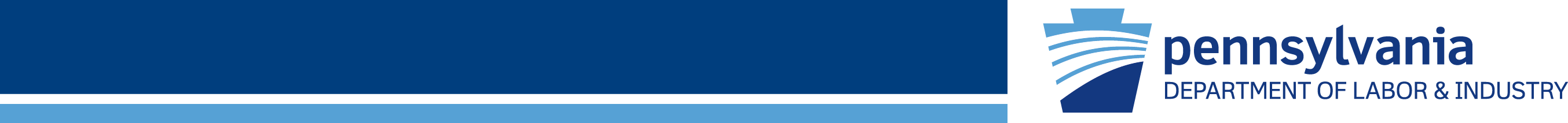 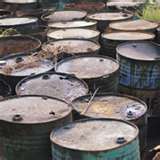 Containment of a waste
 
Temporary basis

Presumption: containment of   a waste in excess of one year constitutes disposal
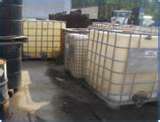 PPT-048-01
12
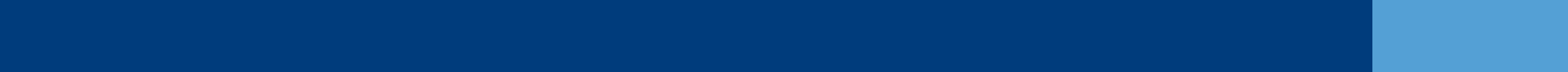 [Speaker Notes: “Storage” is also regulated to ensure the hazardous waste is not subject to commingling, contamination or release into the environment.

Storage views:
The containment of the waste.
Temporary basis of storage, whether for 90 or 120 days from beginning of storage to disposal.

The presumption of long term containment translating into disposal is also viewed.]
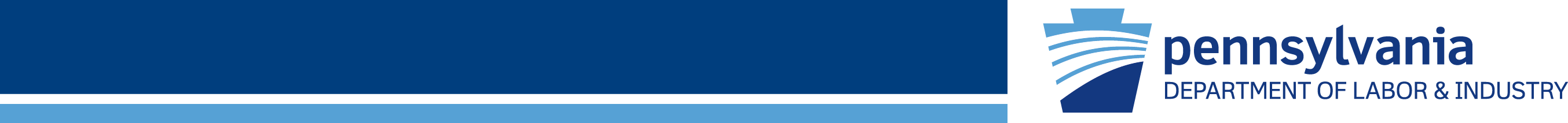 Disposal Defined
Incineration, deposition, injection, dumping,  spilling, leaking or placing of solid waste into  or on the land or water that the solid waste or  a constituent enters the environment, is  emitted into the air or is discharged to the  waters of the commonwealth.
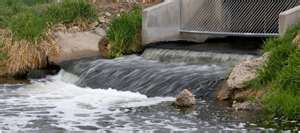 PPT-048-01
13
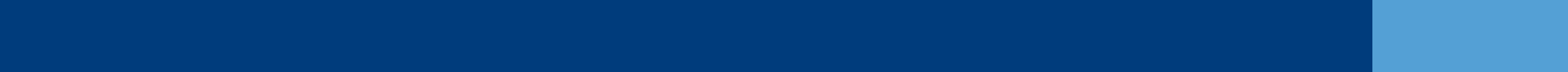 [Speaker Notes: “Disposal” is defined as:
Incineration, deposition, injection, dumping, spilling, leaking or placing of solid waste into or on the land or water that the solid waste or a constituent enters the environment, is emitted into the air or is discharged to the waters of the commonwealth.]
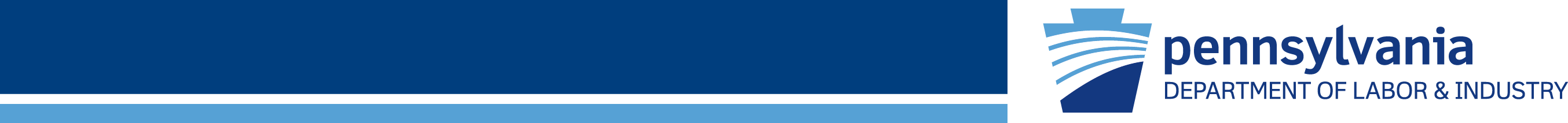 What is Solid Waste?
Does not depend on the physical state of the material (solid, liquid, gas)
Solid Waste: 
Any garbage 
Refuse 
Sludge from a waste water treatment plant, water supply treatment plant or air pollution control facility 
Other discarded material including solid, liquid, semi-solid or contained gaseous material
Results from industrial, commercial, mining and agricultural operations and from community activities
PPT-048-01
14
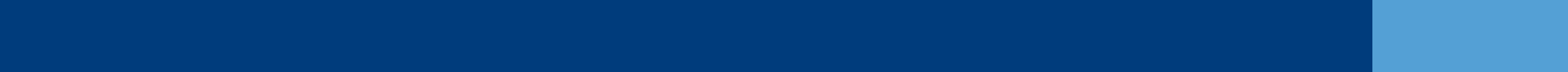 [Speaker Notes: A “solid waste” does not depend on the physical state of the material; whether solid, liquid or gas. Solid waste is defined as:
Any garbage 
Refuse 
Sludge from a waste water treatment plant, water supply treatment plant or air pollution control facility 
Other discarded material including solid, liquid, semi-solid or contained gaseous material
Results from industrial, commercial, mining and agricultural operations and from community activities]
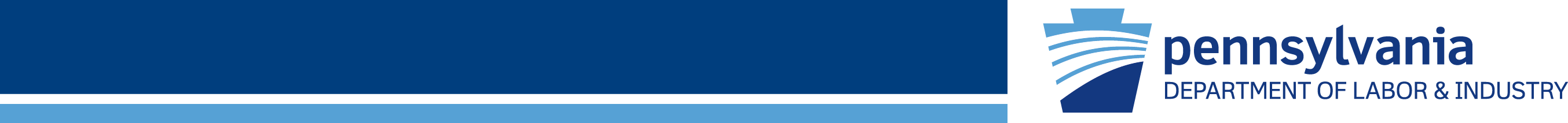 Solid Waste
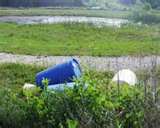 Solid waste: any discarded material

Discarded: abandoned, considered inherently waste-like, military munitions, recycled (with exceptions)
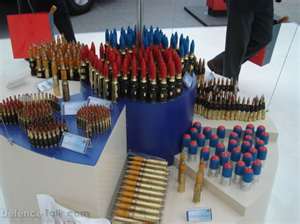 PPT-048-01
15
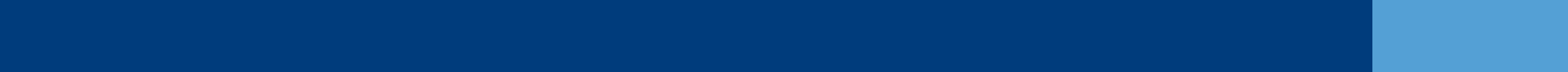 [Speaker Notes: “Solid Waste” is also any discarded material. “Discarded” being:
Abandoned, 
Considered inherently waste-like, 
Military munitions, and
Recycled (with exceptions)]
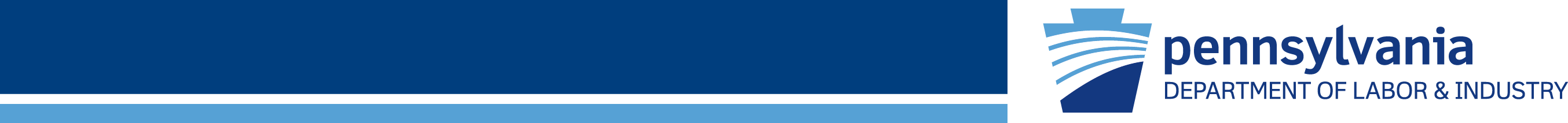 Some Solid Waste Exemptions
Domestic sewage

Industrial wastewater point source discharges

Irrigation return flows

Byproducts defined by Atomic Energy Act

Some mining materials
PPT-048-01
16
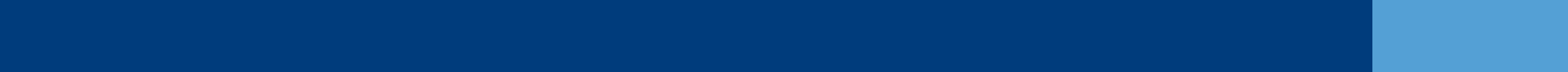 [Speaker Notes: Exemptions exist within the regulations. Some solid waste exemptions are:

Domestic sewage

Industrial wastewater point source discharges

Irrigation return flows

Byproducts defined by Atomic Energy Act

Some mining materials]
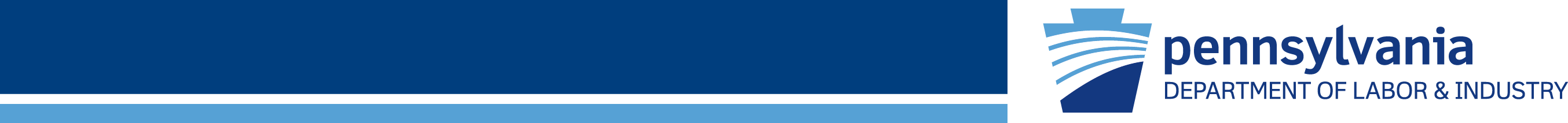 Some Solid Waste Exemptions
Reclaimed/reused pulping liquors.

 Spent sulfuric acid used to make new sulfuric
   acid.

 Materials that are reclaimed/returned into
   original process.

 Spent wood preserving solutions that are
   reclaimed/reused for treating wood.
PPT-048-01
17
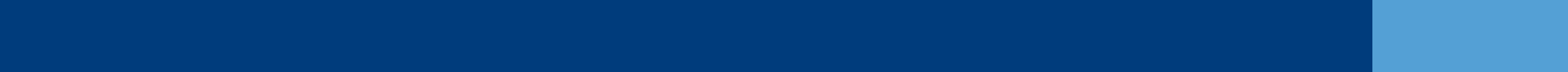 [Speaker Notes: Additional solid waste exemptions would be:

Reclaimed/reused pulping liquors.
Spent sulfuric acid used to make new sulfuric acid.
Materials that are reclaimed/returned into original process.
Spent wood preserving solutions that are reclaimed/reused for treating wood.]
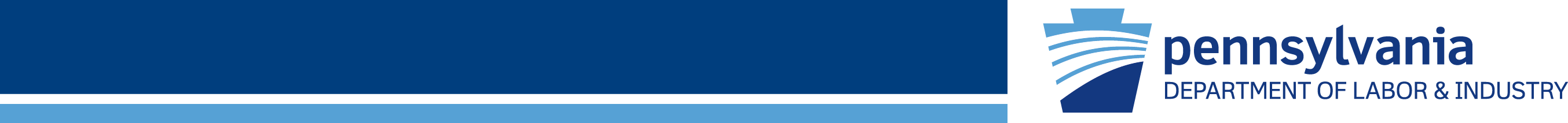 What is Hazardous Waste?
Determine: is the waste a solid waste?

All hazardous wastes are solid wastes 

Not all solid wastes are hazardous waste
Solid Waste
Hazardous waste
PPT-048-01
18
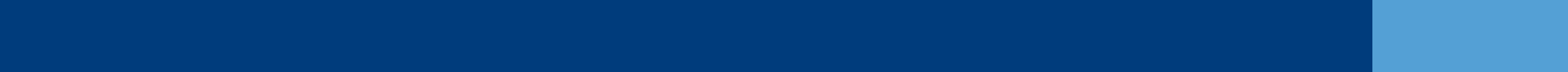 [Speaker Notes: First, a company needs to determine if they have hazardous waste. All hazardous wastes are solid wastes, however, not all solid wastes are hazardous waste.]
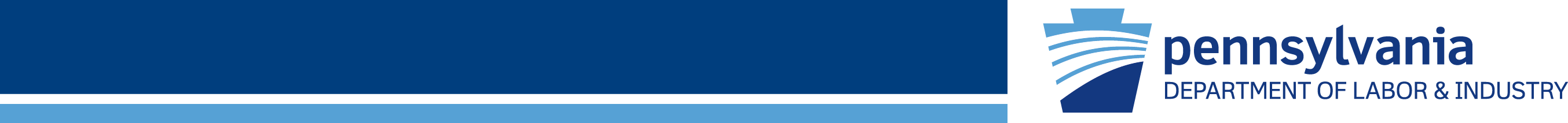 Hazardous Waste
RCRA: A solid waste, or combination of solid wastes, which because of its: 
quantity,
concentration, 
physical, 
chemical,  
infectious characteristics may pose a hazard to human health or the environment.
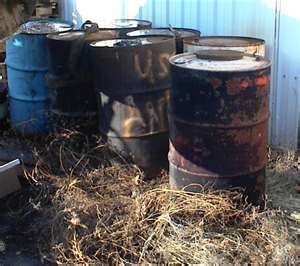 PPT-048-01
19
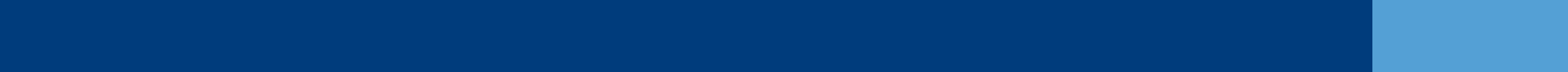 [Speaker Notes: The items listed are definitive characteristics of hazardous waste.]
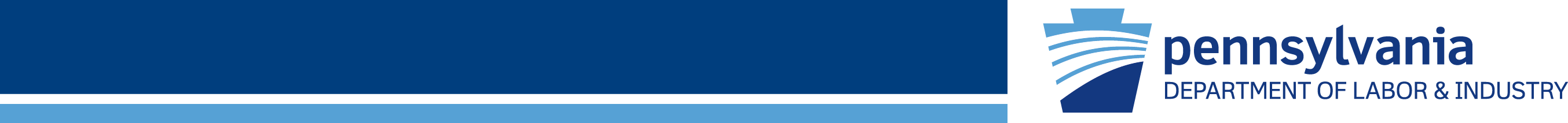 Hazardous Waste Identification
Known to be fatal to humans in low doses.

 Exceeds toxicity data in rats with serious   irreversible effects.

 Universal waste.
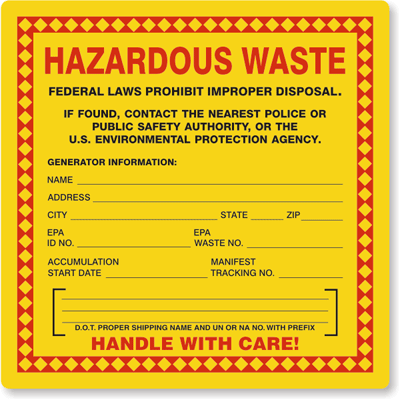 PPT-048-01
20
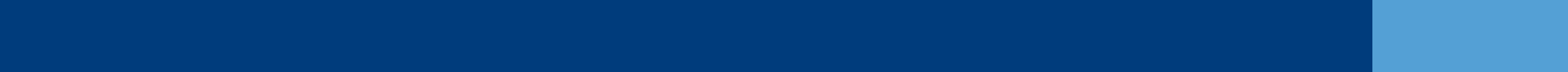 [Speaker Notes: Hazardous waste is:

Known to be fatal to humans in low does,
Exceeds toxicity data in rats with serious irreversible effects.

Determine if your waste is classified as Universal Waste.]
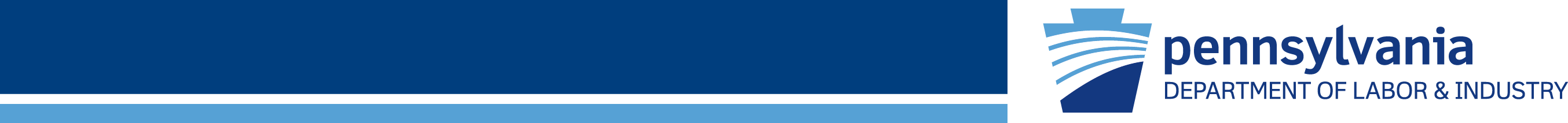 Universal Waste
Mercury-containing devices (e.g., thermostats, switches, barometers)

Lamps (e.g., neon, fluorescent, etc.)

Agricultural chemicals (pesticides/herbicides)

Batteries (e.g., Lead-acid, NiMH, Li-ion, NiCd)
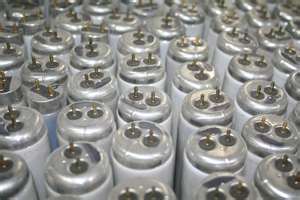 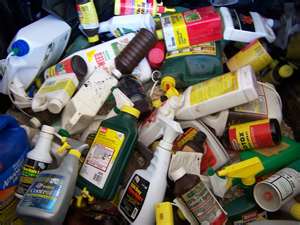 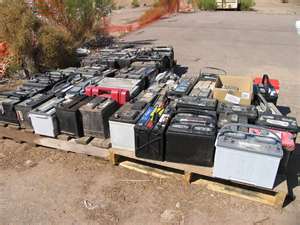 PPT-048-01
21
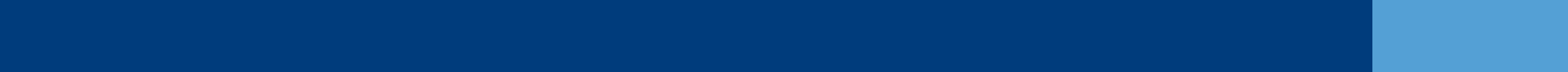 [Speaker Notes: Examples of Universal Waste would be such items as:

Mercury-containing devices (e.g., thermostats, switches, barometers)
Lamps (e.g., neon, fluorescent, etc.)
Agricultural chemicals (pesticides/herbicides)
Batteries (e.g., Lead-acid, NiMH, Li-ion, NiCd)]
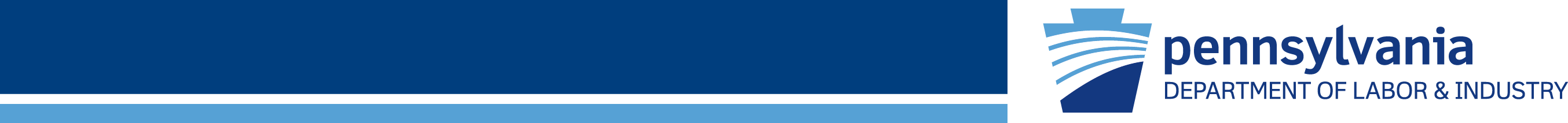 Determine if Waste is Hazardous
First: Is waste excluded from 40 CFR 262.11?
Listed? Check 40 CFR 261, Subpart D
Characteristic? 40 CFR 261, Subpart C to determine ignitability, corrosivity, reactivity, toxicity.
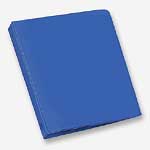 40 CFR 261-265
PPT-048-01
22
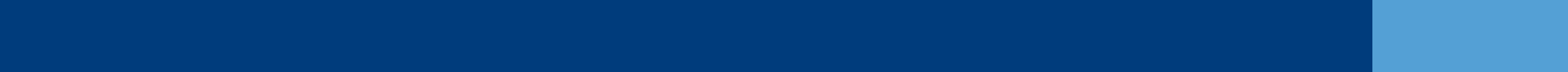 [Speaker Notes: Determine if the waste generated is Hazardous:

First, determine if the waste is excluded from the regulation by checking 40 CFR 262.11
Determine if the waste is Listed by looking at 40 CFR 261, Subpart D
Determine if the waste is classified due to a Characteristic in 40 CR 261, Subpart C based on:
   Ignitability
   Corrosivity
   Reactivity or
   Toxicity.]
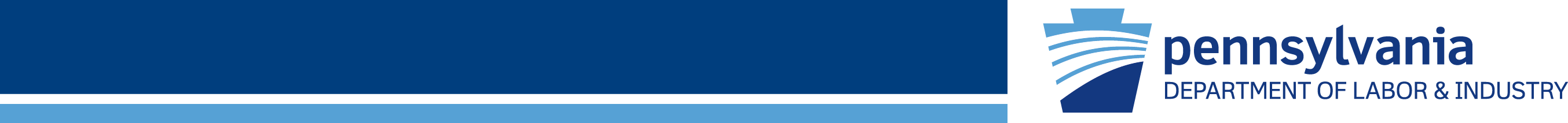 Determine if Waste is Hazardous
Explicitly named on one of the lists in the regulations (bearing F, P, K, U Codes).

Exhibits hazardous characteristics on standardized test procedures specified in the regulations (flammable, corrosive, reactive, toxic) (D Codes).
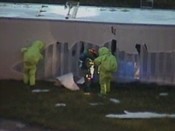 PPT-048-01
23
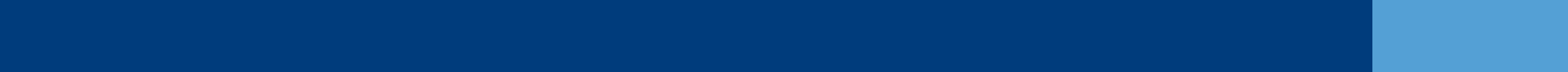 [Speaker Notes: If the regulatory lists name the waste generated, the names will be preceded by either an F, P, K or U code.
D Codes will indicate if the waste exhibits hazardous characteristics on standardized test procedures specified in the regulations (flammable, corrosive, reactive, toxic).]
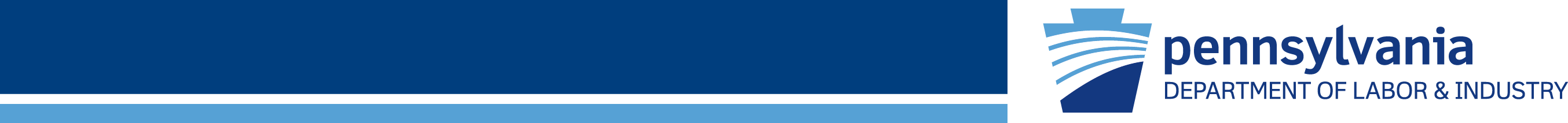 Listed Hazardous Waste
F List – Hazardous waste from non-specific sources. 

Example: spent solvents, F001 – F005
40 CFR 261.31
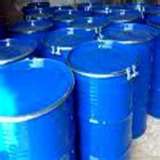 PPT-048-01
24
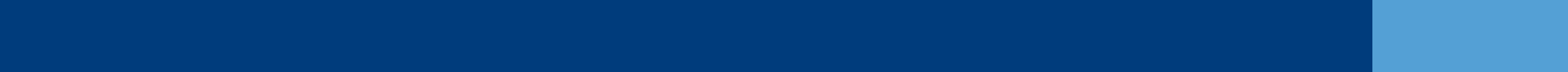 [Speaker Notes: Listed Hazardous Waste.
The “F” List deals with hazardous waste from non-specific sources.

Example: spent solvents, F001 – F005
40 CFR 261.31]
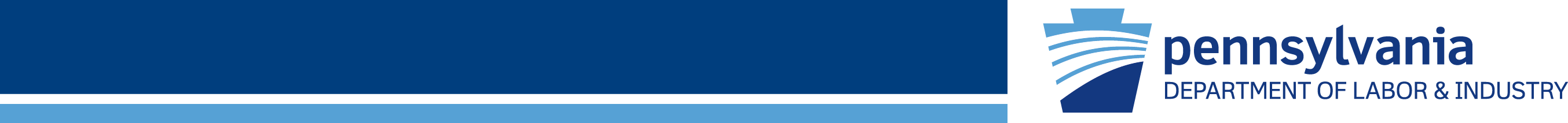 Listed Hazardous Waste
K List – Hazardous wastes from specific sources, process wastes

Example: wastewater treatment sludges
40 CFR 261.32
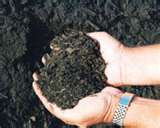 PPT-048-01
25
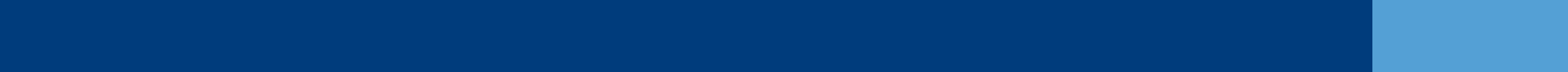 [Speaker Notes: K List – Hazardous wastes from specific sources, process wastes

Example: wastewater treatment sludge
40 CFR 261.32]
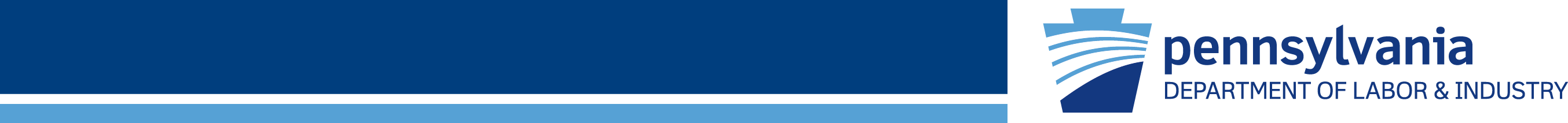 Listed Hazardous Waste
P List – Acutely toxic discarded commercial chemical products or manufacturing chemical intermediates.

Example: Unused hydrofluoric acid to be discarded; phosgene.

40 CFR 261.33
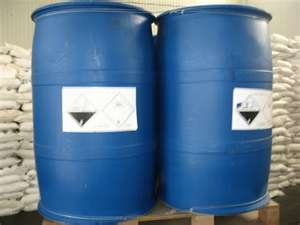 PPT-048-01
26
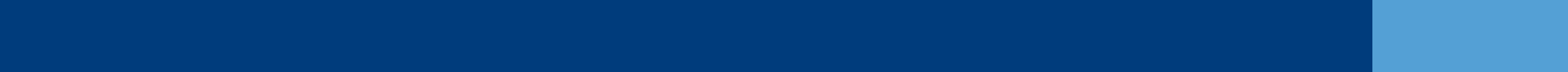 [Speaker Notes: P List – Acutely toxic discarded commercial chemical products or manufacturing chemical intermediates

Example: Unused hydrofluoric acid to be discarded; phosgene

40 CFR 261.33]
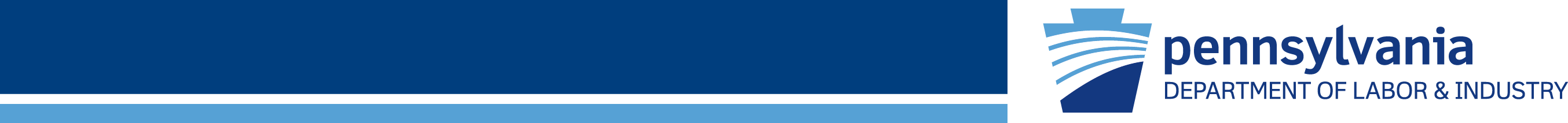 Listed Hazardous Waste
U List – Systemically toxic; discarded commercial chemical products or manufacturing intermediates, such as acetone. 

40 CFR 261.33: Primary hazards are ignitability, reactivity, corrosivity or toxicity.
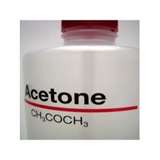 PPT-048-01
27
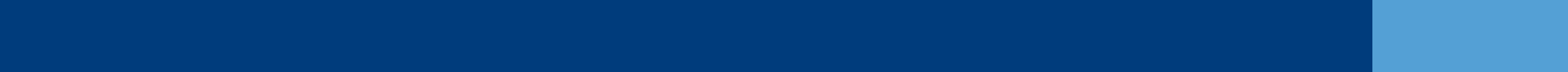 [Speaker Notes: U List – Systemically toxic; discarded commercial chemical products or manufacturing intermediates, such as acetone. 

40 CFR 261.33: Primary hazards are ignitability, reactivity, corrosivity or toxicity.]
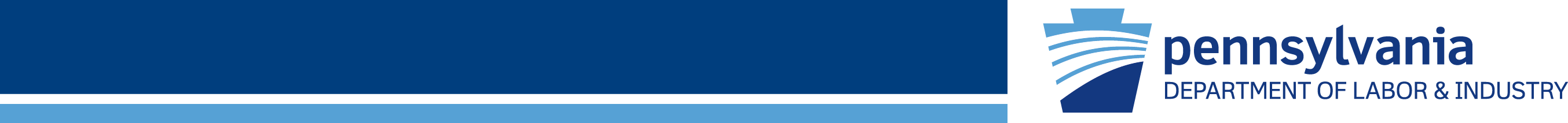 Characteristics Hazardous Waste (D codes)
Wastes that have not been listed by the EPA.

Still have to be reviewed to determine if they exhibit certain characteristics.

EPA chose four characteristics that could be measured by an available standardized test method.

40 CFR 261, Subpart C.
PPT-048-01
28
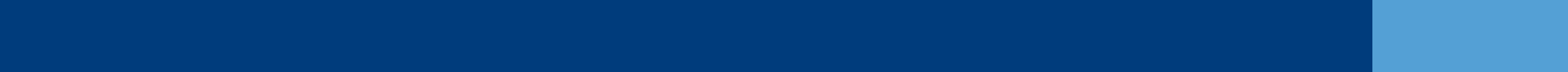 [Speaker Notes: D Code List Characteristics.

Wastes that have not been listed by the EPA.

Still have to be reviewed to determine if they exhibit certain characteristics.

EPA chose four characteristics that could be measured by an available standardized test method.

40 CFR 261, Subpart C.]
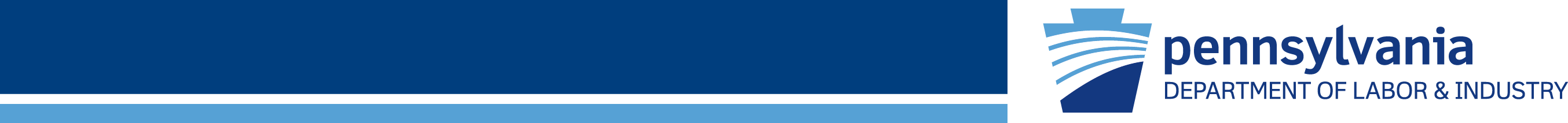 Four Traits of Hazardous Waste
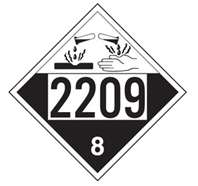 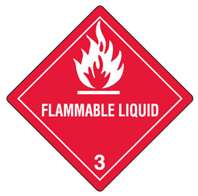 Ignitability (D001)

Corrosivity (D002)

Reactivity (D003)

Toxicity (D004 – D043)
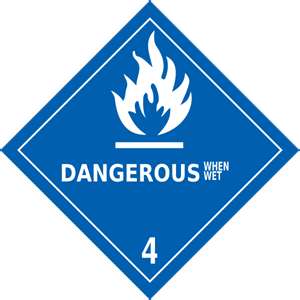 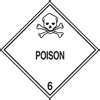 PPT-048-01
29
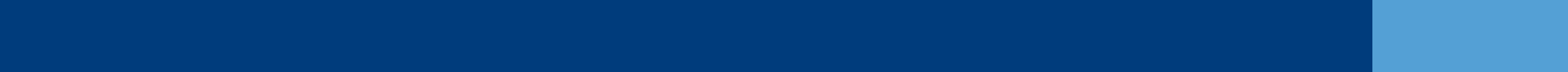 [Speaker Notes: The slide shows four (4) traits of hazardous waste. It may be either:

Ignitable,
Corrosive,
Reactive, and/or
Toxic

You cannot treat a waste to reduce its characteristic. If you do, then you would have to comply with regulations governing Treatment Storage and Disposal Facilities.]
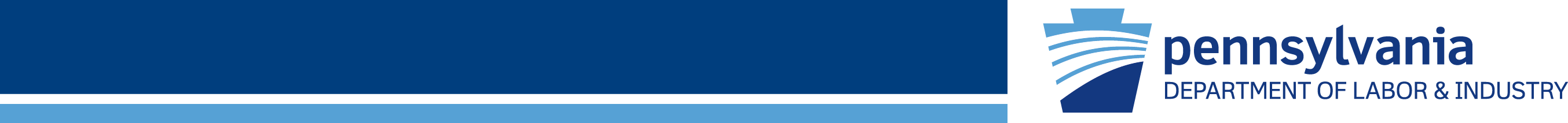 Ignitability (D001)
Liquid with a flash point less than 140ºF

Not a liquid, but is capable of causing vigorous, persistent and hazardous fire through friction, spontaneous chemical changes
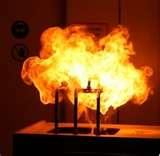 PPT-048-01
30
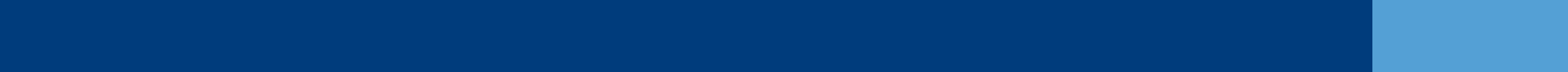 [Speaker Notes: D Code: D001, Ignitability would include:

A liquid with a flash point less than 140ºF

Not a liquid, but is capable of causing vigorous, persistent and hazardous fire through friction, spontaneous chemical changes.]
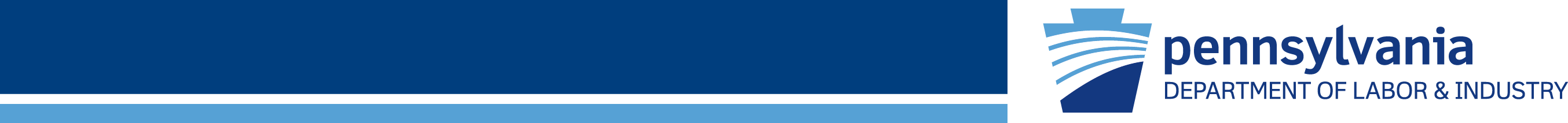 Ignitability (D001)
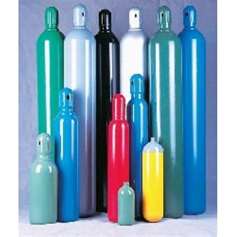 Ignitable compressed gas

Oxidizer
PPT-048-01
31
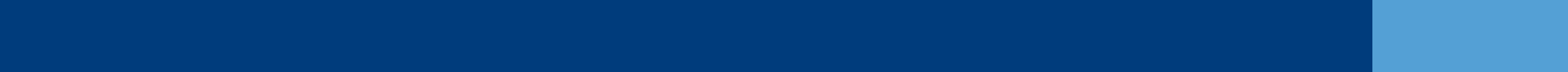 [Speaker Notes: D Code, Ignitability also includes:

Ignitable compressed gas and Oxidizers]
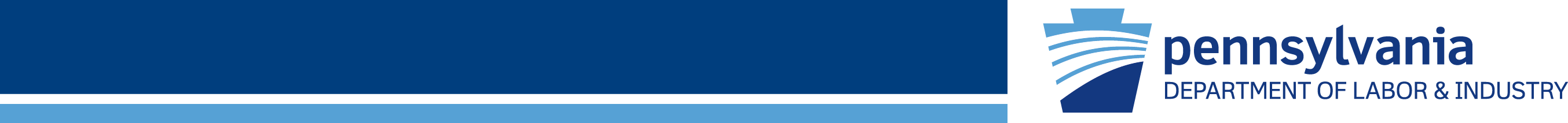 Corrosivity (D002)
Aqueous pH range: 
<2 (acidic) or > 12.5 (basic)
	(pH 1 – 6=acid; 
	pH 7=neutral; 
	pH 8 – 14=base)

Liquid that corrodes steel greater than 6.35 mm (0.250 inches) per year at 130ºF.
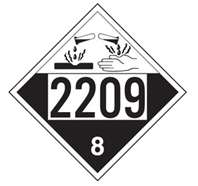 PPT-048-01
32
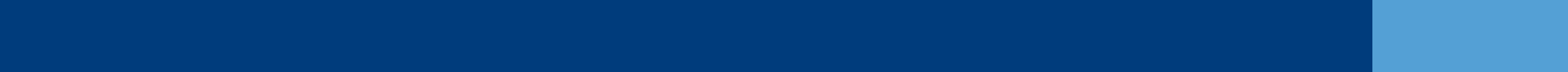 [Speaker Notes: D code, D002, Corrosivity.

Aqueous pH range: 
<2 (acidic) or > 12.5 (basic)
	(pH 1 – 6=acid; 
	pH 7=neutral; 
	pH 8 – 14=base)

Liquid that corrodes steel greater than 6.35 mm (0.250 inches) per year at 130ºF.]
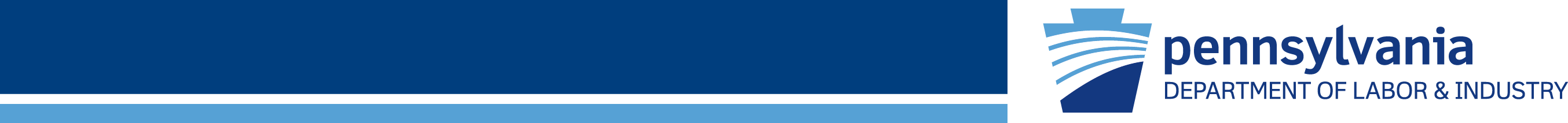 Reactivity (D003)
Normally unstable; readily undergoes violent changes without detonating.

Reacts violently with water, forming potentially explosive mixtures or generating toxic gases, vapors or fumes sufficient to present a danger to human health or the environment.
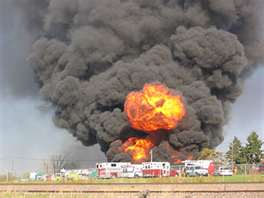 PPT-048-01
33
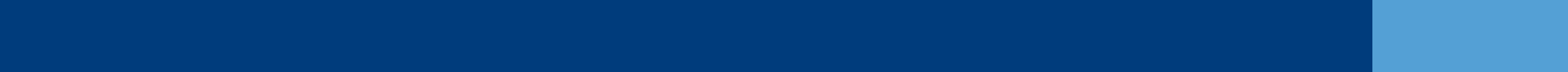 [Speaker Notes: D Code, D003, Reactivity is for a waste:

Normally unstable; readily undergoes violent changes without detonating.

Reacts violently with water, forming potentially explosive mixtures or generating toxic gases, vapors or fumes sufficient to present a danger to human health or the environment.]
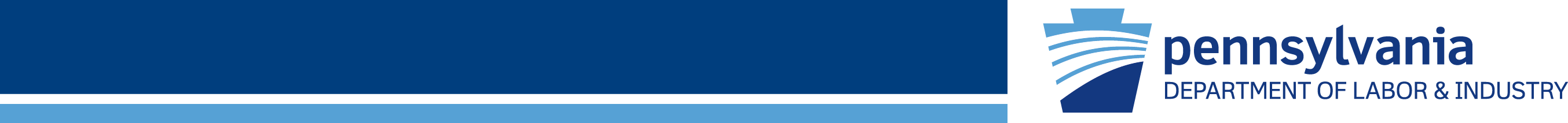 Reactivity (D003)
Cyanide or sulfide containing waste that, when exposed to pH conditions between 2 – 12.5, can generate toxic gases, vapors or fumes in quantities sufficient to present a danger to human health or the environment.
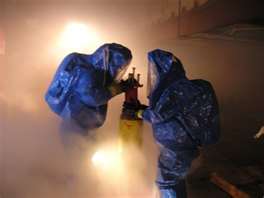 PPT-048-01
34
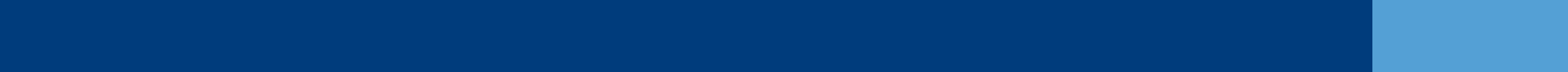 [Speaker Notes: D Code, D003, Reactivity includes:

Cyanide or sulfide containing waste that, when exposed to pH conditions between 2 – 12.5, can generate toxic gases, vapors or fumes in quantities sufficient to present a danger to human health or the environment.]
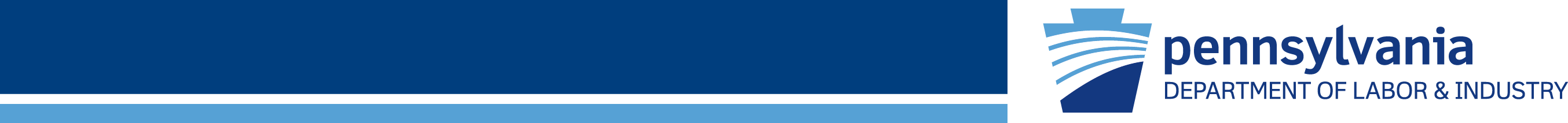 Reactivity (D003)
Capable of detonation or explosive reaction at standard temperature-pressure (STP) if subjected to strong initiating source or heated under confinement.
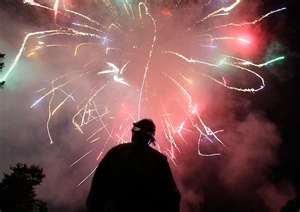 PPT-048-01
35
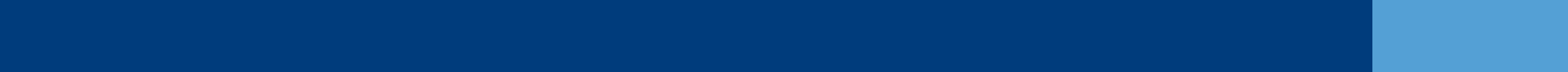 [Speaker Notes: D Code, D003, Reactivity:

Capable of detonation or explosive reaction at standard temperature-pressure (STP) if subjected to strong initiating source or heated under confinement]
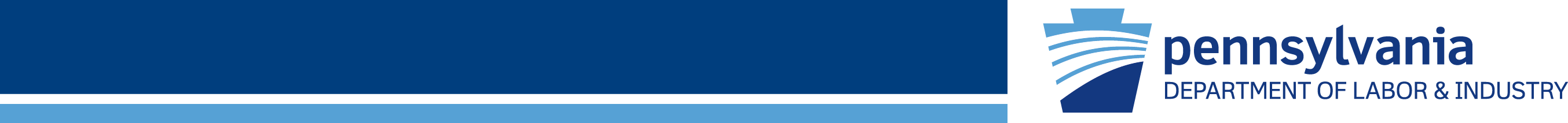 Reactivity (D003)
Forbidden explosive, Division 1.1, 1.2 or 1.3 (per 49 CFR 173.50 and 173.53)
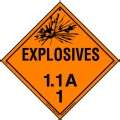 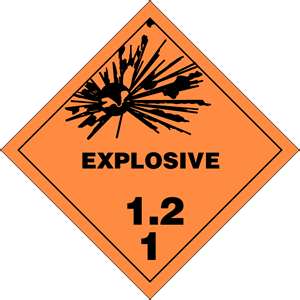 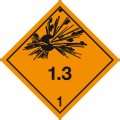 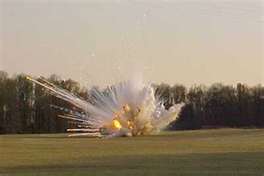 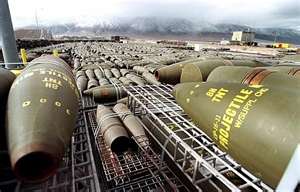 PPT-048-01
36
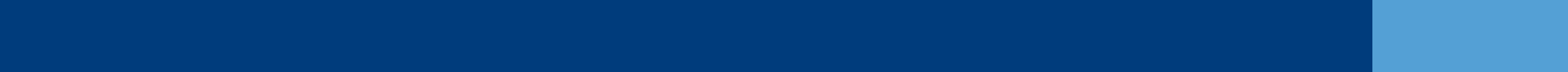 [Speaker Notes: D003, Reactivity:

Forbidden explosive, Division 1.1, 1.2 or 1.3 (per 49 CFR 173.50 and 173.53)]
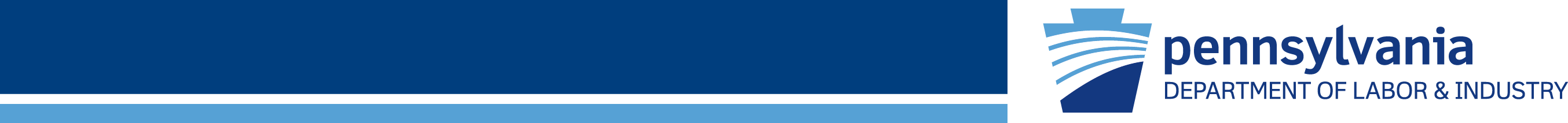 Toxicity (D004-D043)
Wastes likely to leach dangerous concentrations of toxic chemicals into the groundwater.

40 CFR 261.24 Table 1

Toxic Characteristic Leaching Procedure (TCLP) Method 1311.
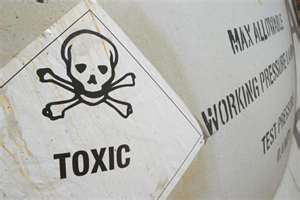 PPT-048-01
37
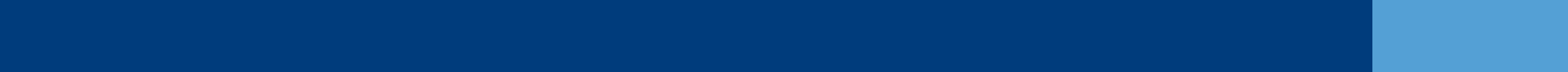 [Speaker Notes: D Code, D004 through D043, Toxicity are those wastes: 

Likely to leach dangerous concentrations of toxic chemicals into the groundwater.

40 CFR 261.24 Table 1

Toxic Characteristic Leaching Procedure (TCLP) Method 1311.]
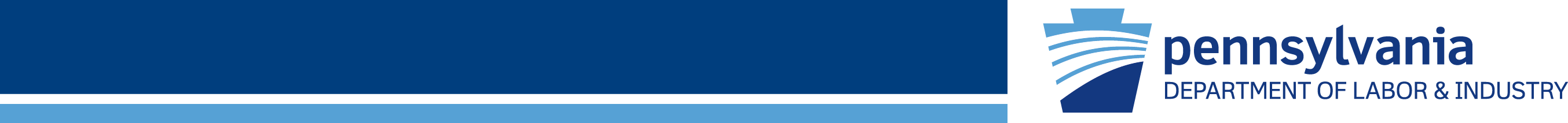 Characterizing Hazardous Waste
To determine if a waste is hazardous, subject a sample to:

Analytical testing
MSDS
Generator knowledge
Field testing
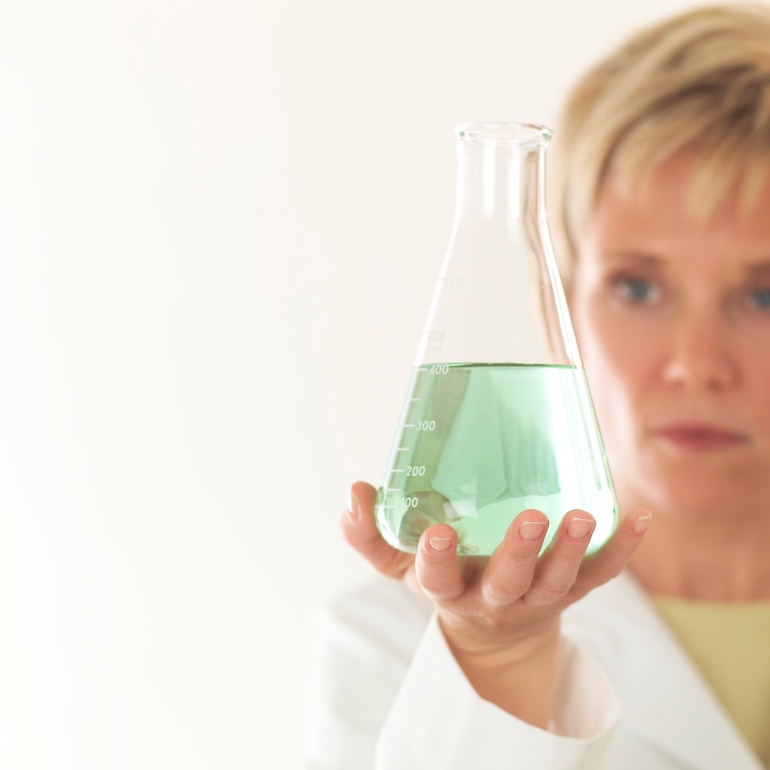 PPT-048-01
38
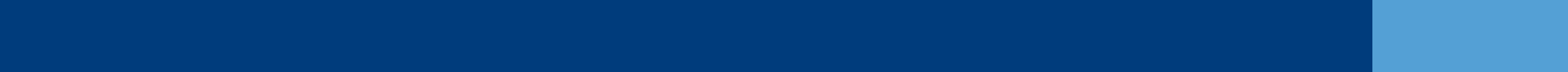 [Speaker Notes: To determine if a waste is hazardous, subject a sample to:

Analytical testing
MSDS
Generator knowledge
Field testing]
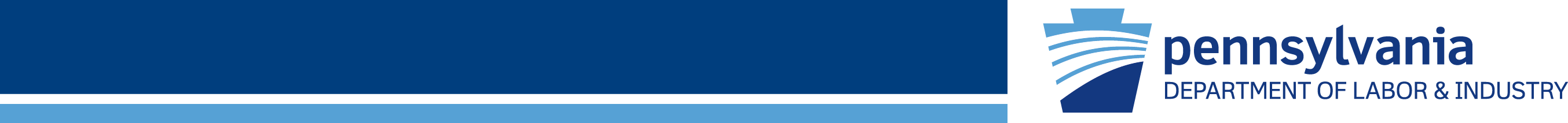 Mixture Rule
Mixtures of nonhazardous waste and listed hazardous waste: treat as hazardous waste, (unless hazardous portion is a “characteristic” hazardous waste and no longer exhibits a hazardous characteristic).

Note: Mixture exceptions do not apply when the wastes are intentionally mixed to achieve dilution (would be considered “treatment” and require a special permit).
PPT-048-01
39
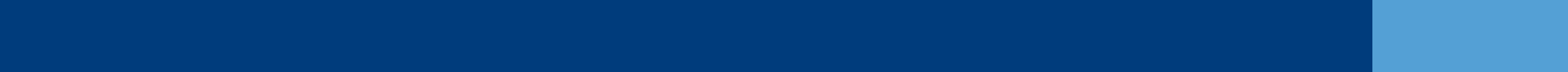 [Speaker Notes: Mixture Rule:
Mixtures of nonhazardous waste and listed hazardous waste: treat as hazardous waste, (unless hazardous portion is a “characteristic” hazardous waste and no longer exhibits a hazardous characteristic).

Note: Mixture exceptions do not apply when the wastes are intentionally mixed to achieve dilution (would be considered “treatment” and require a special permit).]
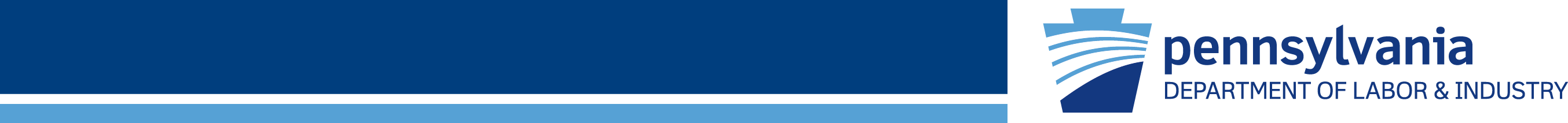 Hazardous Waste Generator Requirements
Once facility determines it generates hazardous waste, it must: 

determine generator status. 
understand requirements associated with that status.
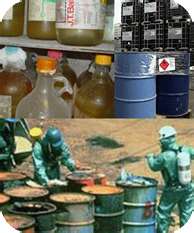 PPT-048-01
40
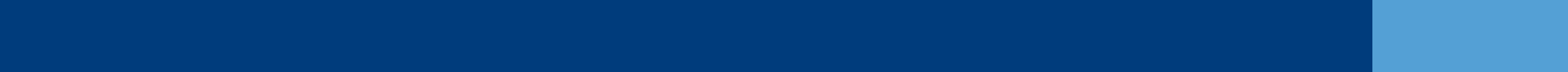 [Speaker Notes: Once a facility determines it generates hazardous waste, it must: 

Determine its generator status. 
Understand the requirements associated with that status.]
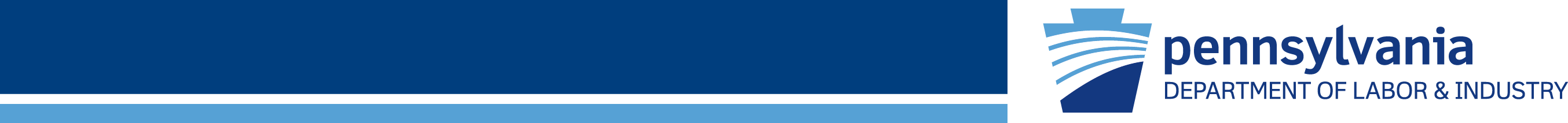 Hazardous Waste Generator Categories
Conditionally Exempt Small Quantity Generator (CESQG):  
Generates up to 100 kg (220 lbs) of hazardous waste per month or up to 1 kg of acutely hazardous waste per month.
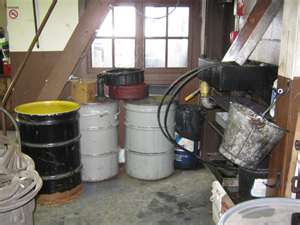 PPT-048-01
41
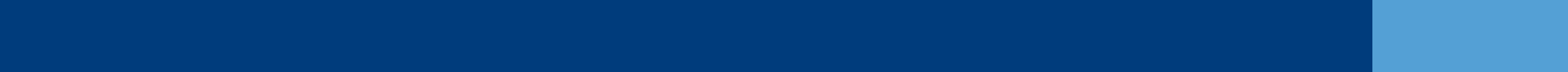 [Speaker Notes: The Conditionally Exempt Small Quantity Generator (CESQG) is one which:
Generates up to 100 kg (220 lbs) of hazardous waste per month or up to 1 kg of acutely hazardous waste per month.]
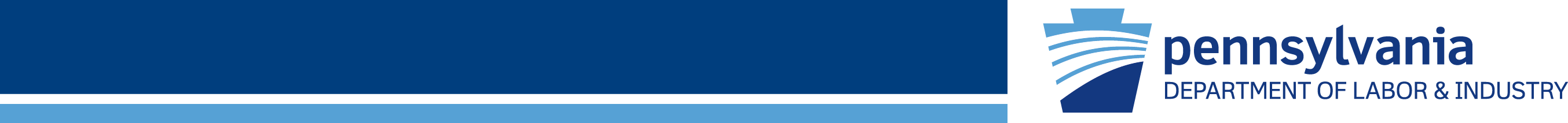 SQG
Small Quantity Generator (SQG):  

Generates more than 100 kg (220 lbs) but less than 1,000 kg (2,200 lbs) of hazardous waste per month & not more than 1 kg of acutely hazardous waste per month.
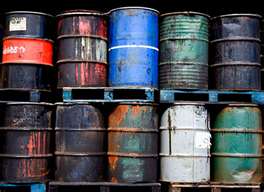 PPT-048-01
42
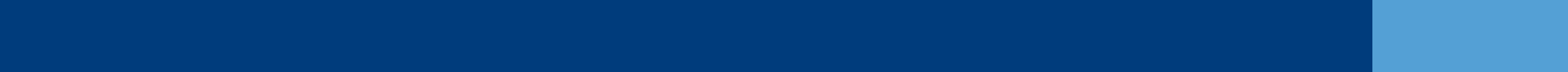 [Speaker Notes: The Small Quantity Generator (SQG):

Generates more than 100 kg (220 lbs) but less than 1,000 kg (2,200 lbs) of hazardous waste per month & not more than 1 kg of acutely hazardous waste per month.]
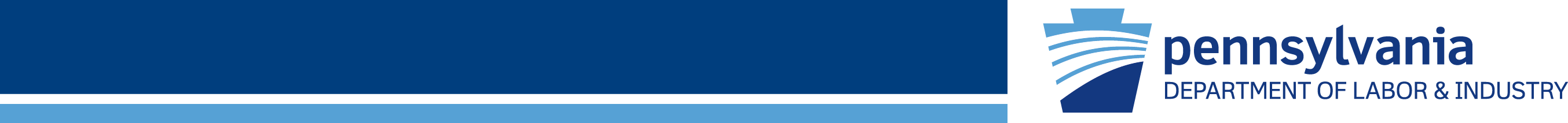 LQG
Large Quantity Generator (LQG):  

Generates over 1,000 kg (2,200 lbs) of hazardous waste per month; or more than 1 kg of acutely hazardous waste a month.
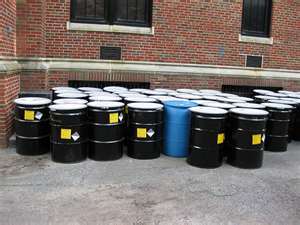 PPT-048-01
43
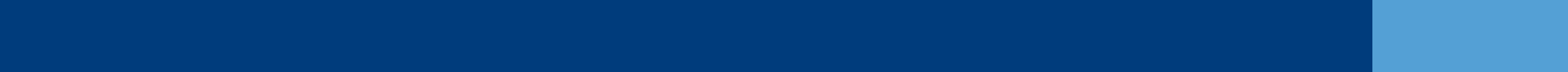 [Speaker Notes: The Large Quantity Generator (LQG) is one which: 

Generates over 1,000 kg (2,200 lbs) of hazardous waste per month; or more than 1 kg of acutely hazardous waste a month.]
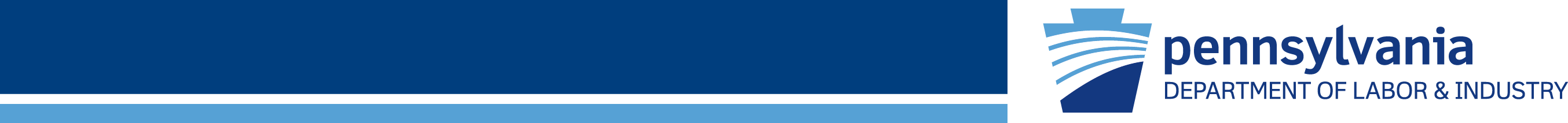 General HW Generator Requirements
Identify/characterize hazardous waste streams.

Obtain EPA identification number (EPA Form 8700-12).

Accumulate waste on site according to specified standards.

Properly prepare hazardous waste shipments.
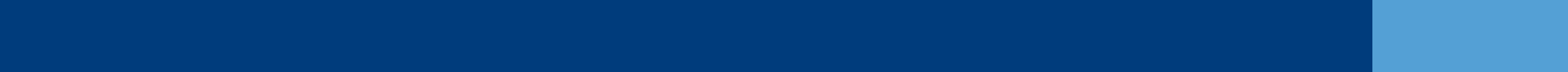 PPT-048-01
44
[Speaker Notes: The Hazardous Waste Generator must:

Identify/characterize hazardous waste streams.
Obtain EPA identification number (EPA Form 8700-12).
Accumulate waste on site according to specified standards.
Properly prepare hazardous waste shipments.]
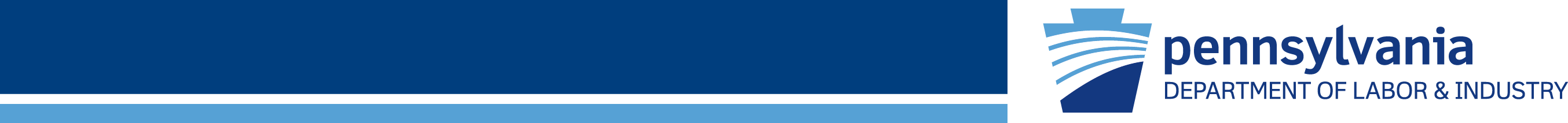 General HW Generator Requirements
Determine land disposal restrictions (LDR).

Recordkeeping of manifests, training, regulatory reports, etc.

Source reduction strategies.

Training.
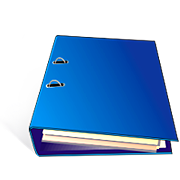 HW Manifests
PPT-048-01
45
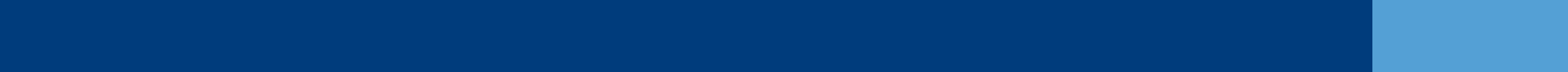 [Speaker Notes: The Hazardous Waste Generator must also:

Determine land disposal restrictions (LDR).
Recordkeeping of manifests, training, regulatory reports, etc.
Implement source reduction strategies.
Provide training consistent with the category of hazardous waste generation.]
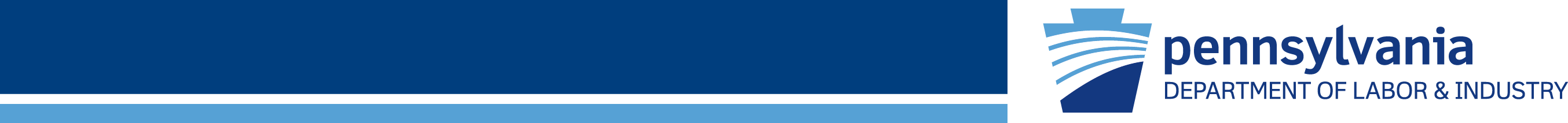 General HW Generator Requirements
Use uniform hazardous waste manifest for shipment of wastes.
Use only transporters and treatment, storage and disposal facilities (TSDF) that: 
  have an EPA ID number and 
  are licensed and permitted to accept specific   waste.
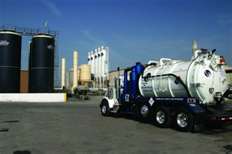 PPT-048-01
46
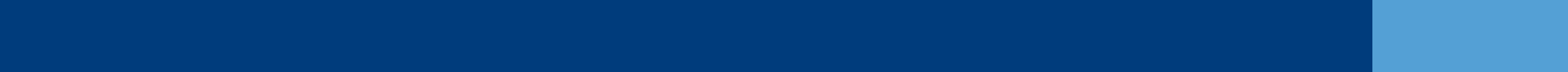 [Speaker Notes: General Hazardous Waste Generator Requirements include:

Use uniform hazardous waste manifest for shipment of wastes.
Use only transporters and treatment, storage and disposal facilities (TSDF) that: 
  Have an EPA ID number and 
  Are licensed and permitted to accept specific waste.]
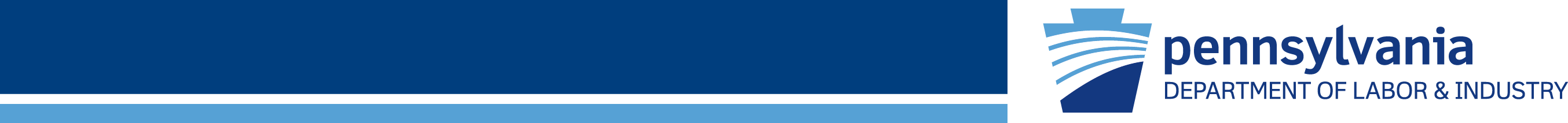 CESQG Requirements
Determine if waste is hazardous.

Generate in a calendar month no more than:
 100 kg of any hazardous waste
 1kg of acute hazardous waste

No accumulation time restrictions.

Post required emergency contact information next to telephone.
PPT-048-01
47
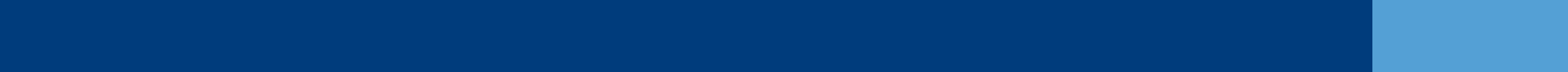 [Speaker Notes: Conditionally Exempt Small Quantity Generators:

Determine if waste is hazardous.
Generate in a calendar month no more than:
 100 kg of any hazardous waste
 1kg of acute hazardous waste
No accumulation time restrictions.
Post required emergency contact information next to telephone.]
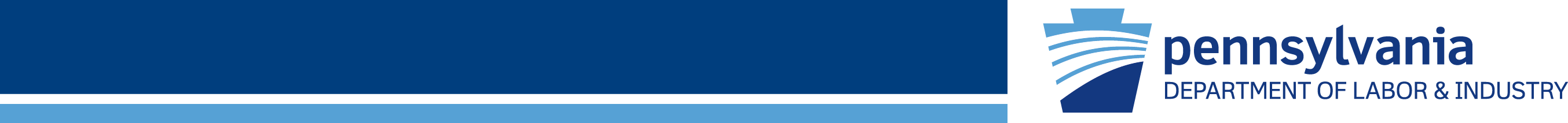 CESQG Requirements
Comply with container rules.

Dispose of at an approved site.
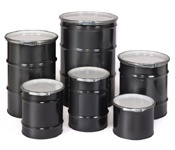 PPT-048-01
48
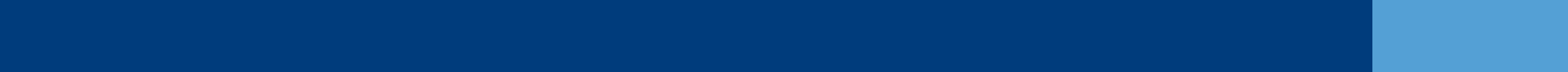 [Speaker Notes: Conditionally Exempt Small Quantity Generators must:

Comply with container rules and
Dispose of hazardous waste at an approved site.]
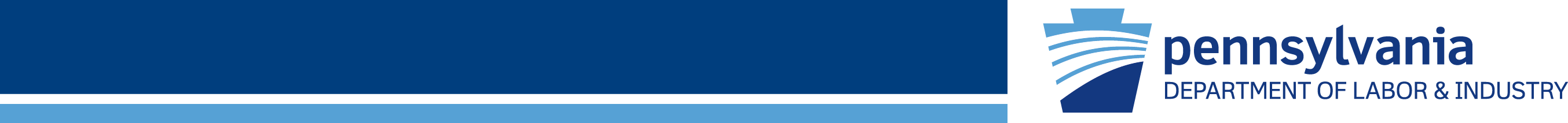 SQG Requirements
Determine if waste is hazardous.

Obtain an EPA identification number.

Accumulate more than 100 but less than 1,000 kgs (2,200 lbs) of hazardous waste a month.

And up to a total of 1 kg of acutely hazardous waste a month.

Store HW for up to 180 days (except in satellite accumulation areas).
PPT-048-01
49
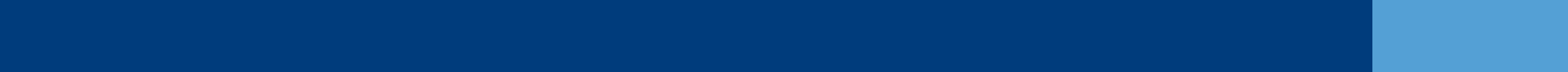 [Speaker Notes: Small Quantity Generators:

Determine if waste is hazardous.

Obtain an EPA identification number.

Accumulate more than 100 but less than 1,000 kgs (2,200 lbs) of hazardous waste a month.

And up to a total of 1 kg of acutely hazardous waste a month.

Store HW for up to 180 days (except in satellite accumulation areas).]
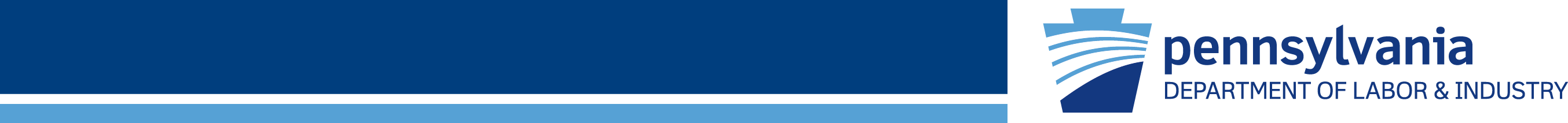 SQG Requirements
Provide notice to EPA required (Form 8700-12).

Appoint an Emergency Response Coordinator.

Are subject to manifest rules.

Must comply with container rules.
PPT-048-01
50
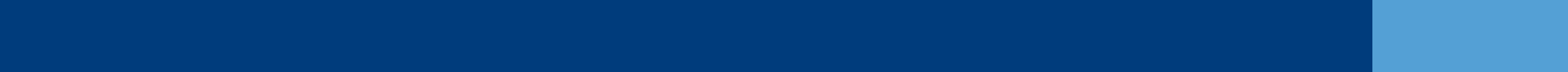 [Speaker Notes: Small Quantity Generators must:

Provide notice to EPA on Form 8700-12
Appoint an Emergency Response Coordinator
They are subject to manifest rules and
Must comply with container rules.]
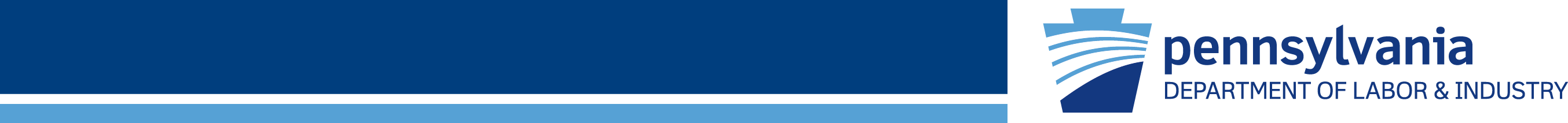 LQG
Accumulate more than 1,000 kg of hazardous waste a month; or

More than 1 kg of acutely hazardous waste a month

Requirements are same as for SQG
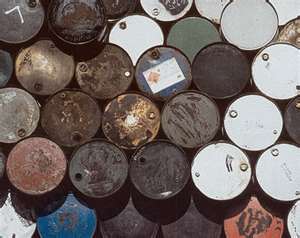 PPT-048-01
51
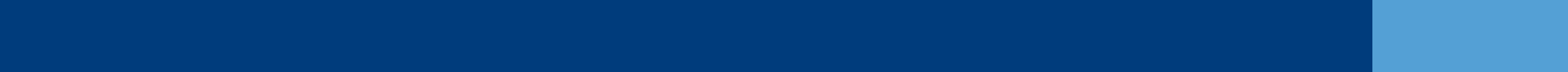 [Speaker Notes: Large Quantity Generators are those which:

Accumulate more than 1,000 kg of hazardous waste a month; or

More than 1 kg of acutely hazardous waste a month.

Requirements are the same as for SQG.]
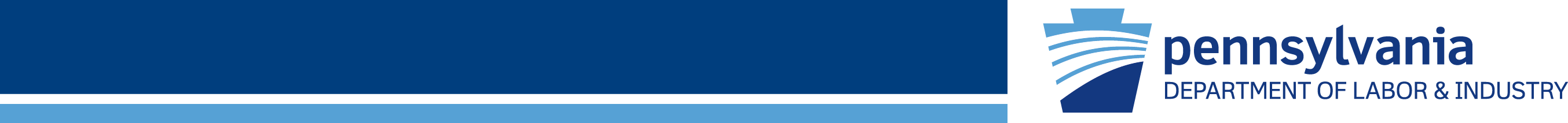 LQG Requirements
In addition….
Can only store HW for up to 90 days.
Preparedness and prevention contingency plan (PPC plan).
Formal emergency response plan.
Formal training program.
Biennial report required.
Have communication or alarm systems in HW storage areas.
Source reduction strategy (updated every five years).
PPT-048-01
52
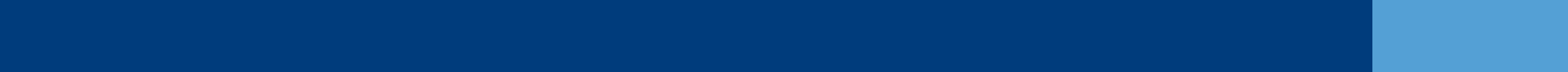 [Speaker Notes: In addition, Large Quantity Generators:

Can only store HW for up to 90 days.
Preparedness and prevention contingency plan (PPC plan).
Formal emergency response plan.
Formal training program.
Biennial report required.
Have communication or alarm systems in HW storage areas.
Source reduction strategy (updated every five years).]
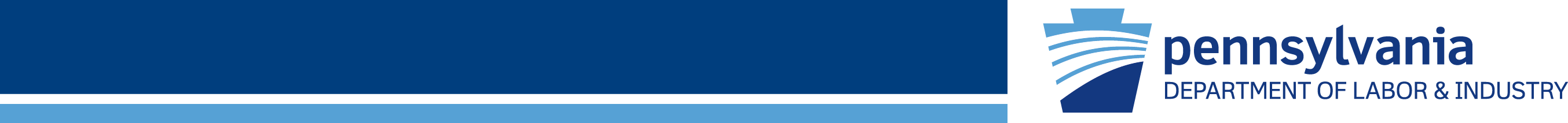 EPA Form 8700-12
Who needs one?
If you generate more than 100 kg of hazardous waste or more than 1 kg of acutely hazardous waste a month (SQG and LQG qualify; SQG for HW; LQG for both).
A hazardous waste transporter, or
TSD owner or operator.
EPA Identification numbers:
One number per site; multiple sites-a number for each.
Complete two-page form #8700-12, “Notification of Hazardous Waste Activity Form” obtained from PA Department of Environmental Protection.
PPT-048-01
53
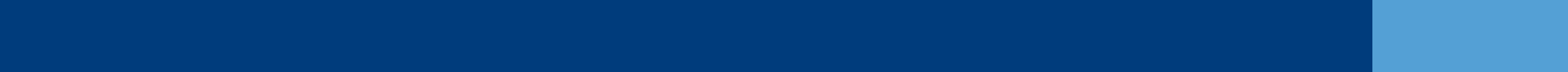 [Speaker Notes: Concerning the EPA Form 8700-12, several questions are always asked. The information is provided below.

When to use the form:
If you generate more than 100 kg of hazardous waste or more than 1 kg of acutely hazardous waste a month (SQG and LQG qualify; SQG for HW; LQG for both).
A hazardous waste transporter, or
TSD owner or operator.
EPA Identification numbers:
One number per site; multiple sites-a number for each.
Complete two-page form #8700-12, “Notification of Hazardous Waste Activity Form” obtained from PA Department of Environmental Protection.]
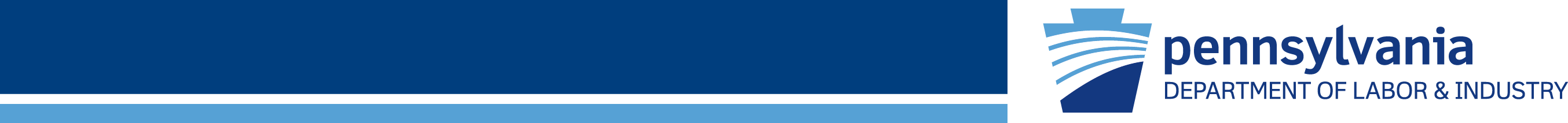 EPA Form
Generator shall provide a subsequent notification to the PA DEP if:

Activity moves to another location,

Facility’s contact person changes,

Facility ownership changes,

Type of regulated activity changes,

Generator status changes,

Facility name changes.
PPT-048-01
54
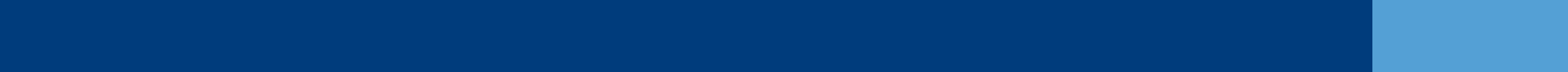 [Speaker Notes: Concerning this EPA Form, the Generator shall provide a subsequent notification to the PA DEP if:

Activity moves to another location,
Facility’s contact person changes,
Facility ownership changes,
Type of regulated activity changes,

Generator status changes,

Facility name changes.]
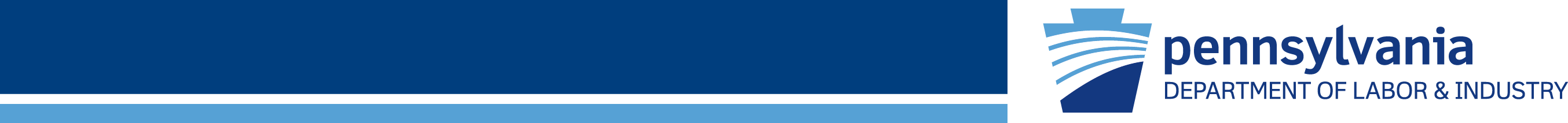 Container Storage
This?
Or This?
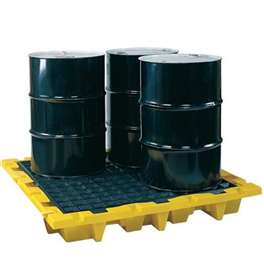 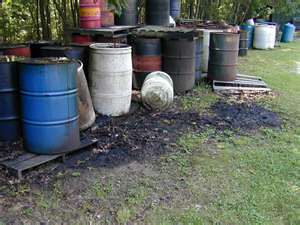 Very unsafe – and illegal!
PPT-048-01
55
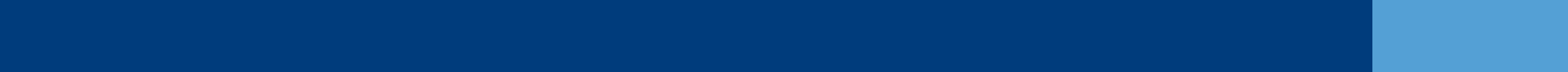 [Speaker Notes: Review containers and containment for hazardous waste. Update relative methods. Doing this is definitely cheaper than paying a fine!]
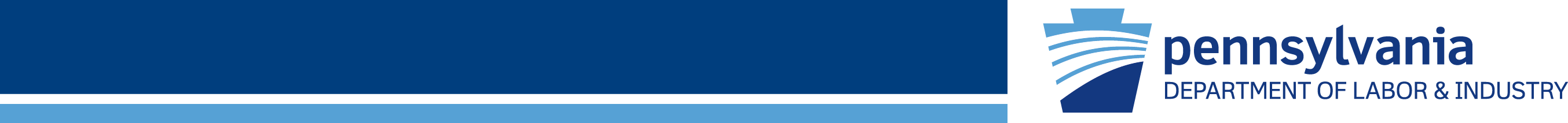 Container Storage Requirements
Kept closed except when adding or removing waste.

Good condition.

Containers have appropriate labels/markings:
Accumulation start date
Labeled clearly with the words “HAZARDOUS WASTE”
Contents.
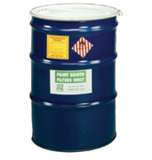 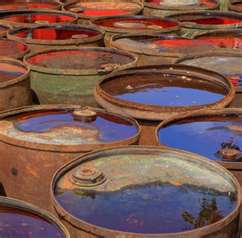 PPT-048-01
56
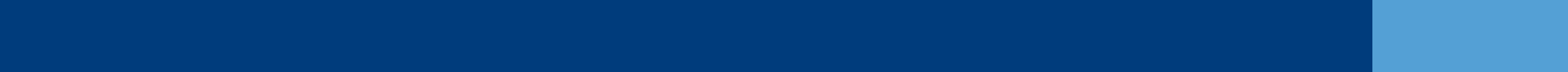 [Speaker Notes: Storage containers for hazardous waste:

Keep closed except when adding or removing waste. This eliminates the chance of commingling of materials and escape to the environment.
Be in good condition.
Containers have appropriate labels/markings:
Accumulation start date (to which you can at the end date based on whether you are a Small- or Large-Quantity generator.
Labeled clearly with the words “HAZARDOUS WASTE”
Contents. To enable proper disposal by your contracted waste disposal firm.]
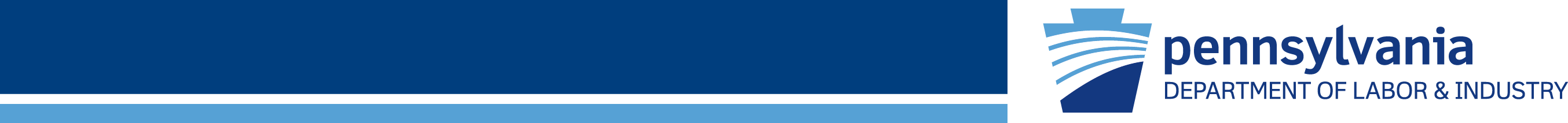 Hazardous Waste Label
Name:
Address:
City, State, 
EPA ID No.:
EPA Waste No.: D003
Accumulation Start Date: accumulation starts in SAA (satellite accumulation area) or at 90/180 day storage area)
Manifest Document/ Tracking Number: (provided by vendor)
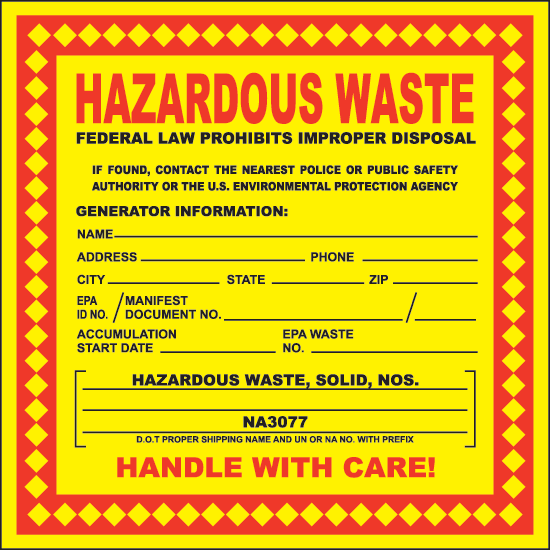 PPT-048-01
57
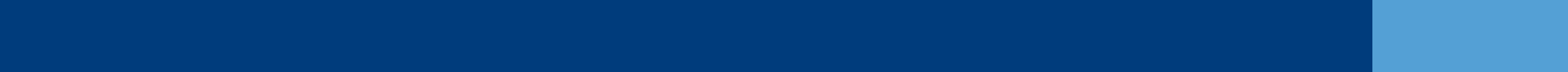 [Speaker Notes: The information shown here is required on the Hazardous Waste label.]
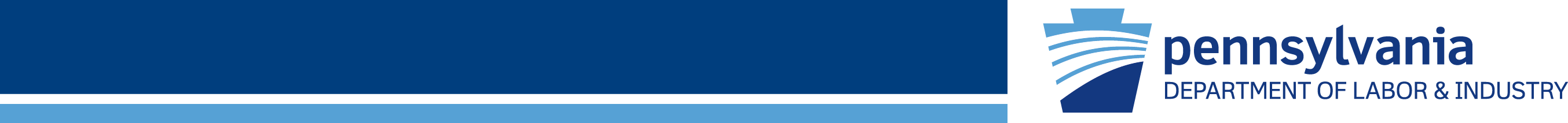 HW Storage Area Requirements (90/180 day)
Inspect weekly for leaks and deterioration caused by corrosion or other factors.
Inspection date and time.
Remedial action taken as necessary to correct problems noted.
Document remedial action.
Maintain inspection logs for three years.
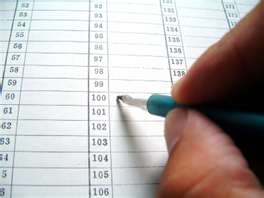 PPT-048-01
58
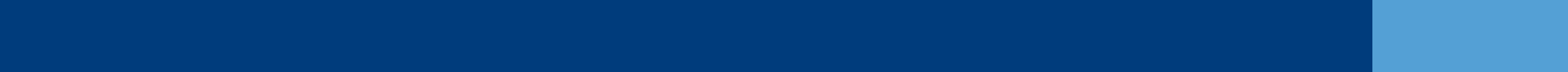 [Speaker Notes: Storage for 90 day or 180 day storage requires:

Inspect weekly for leaks and deterioration caused by corrosion or other factors.
Inspection date and time.
Remedial action taken as necessary to correct problems noted.
Document remedial action.
Maintain inspection logs for three years.]
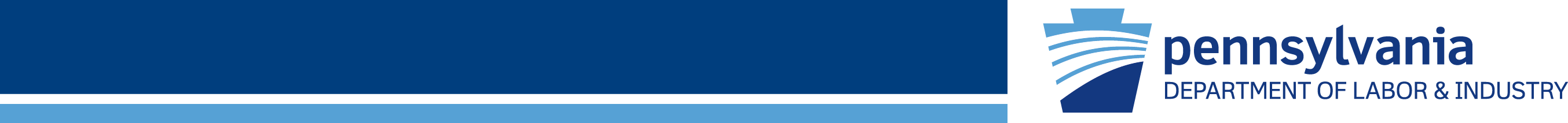 Hazardous Waste
Appropriate emergency and spill-control equipment is provided and maintained.

All drums must identify contents, a start accumulation date and marked “Hazardous Waste.”
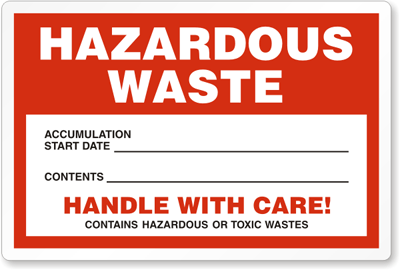 PPT-048-01
59
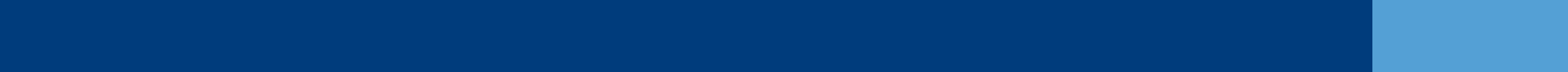 [Speaker Notes: When storing hazardous waste:
Appropriate emergency and spill-control equipment is provided and maintained.

All drums must identify contents, a start accumulation date and marked “Hazardous Waste.”]
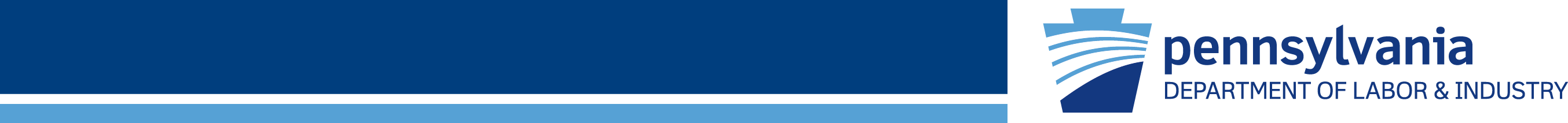 HW Storage Area Requirements
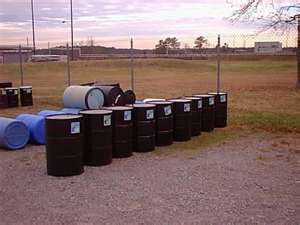 Container storage area must be maintained and operated to minimize the possibility of fire, explosion or any exposure to water.

All containers must be within containment.
Anything wrong with this picture?
No containment, stored on ground, exposed to elements, drums on side (are they empty?)
PPT-048-01
60
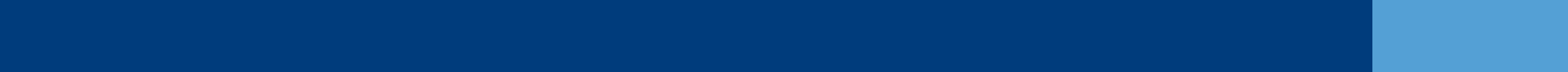 [Speaker Notes: Hazardous Waste Storage Area Requirements:

Container storage areas must be maintained and operated to minimize the possibility of fire, explosion or any exposure to water.

All containers must be within containment. As seen in the slide, the drum storage is not within containment. A release will contaminate the ground.]
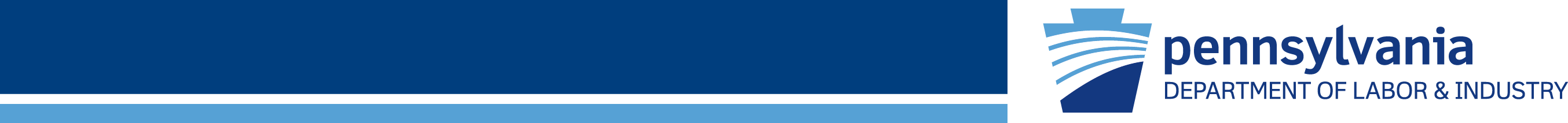 HW Storage Area Requirements
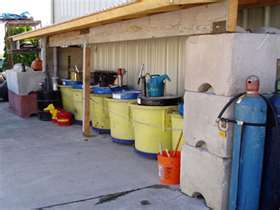 Requirements for flammable, incompatible, reactive hazardous wastes.


Immediate access is provided to emergency communication devices.
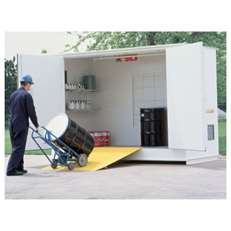 PPT-048-01
61
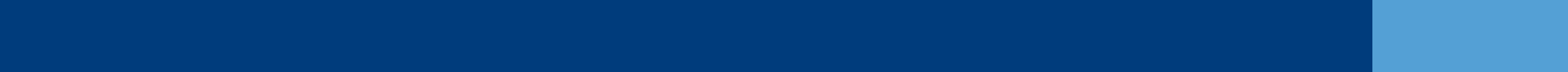 [Speaker Notes: There are additional requirements for Hazardous Waste storage:

There are requirements for flammable, incompatible, reactive hazardous wastes.

Immediate access must be provided to emergency communication devices.]
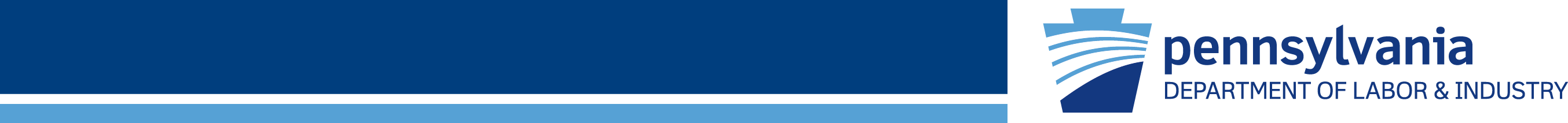 Accumulation Requirements
SQGs may only accumulate waste on site  for 180 days (270 days if the waste must  be transported 200 miles or more to a TSD facility).

SQGs stored quantity of HW cannot exceed 6,000 kg at any time.

LQGs may only accumulate waste on site for 90 days.

LQGs do not have a limit on the amount of hazardous waste accumulated on site.
PPT-048-01
62
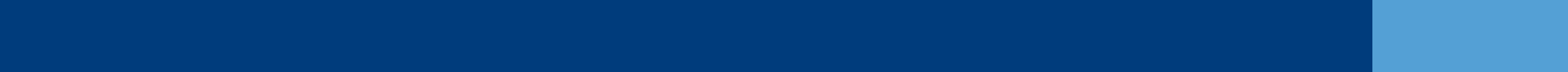 [Speaker Notes: There are restrictions on accumulations of Hazardous Waste depending upon the classification of Generator:

SQGs may only accumulate waste on site  for 180 days (270 days if the waste must  be transported 200 miles or more to a TSD facility).
SQGs stored quantity of HW cannot exceed 6,000 kg at any time.
LQGs may only accumulate waste on site for 90 days.
LQGs do not have a limit on the amount of hazardous waste accumulated on site.]
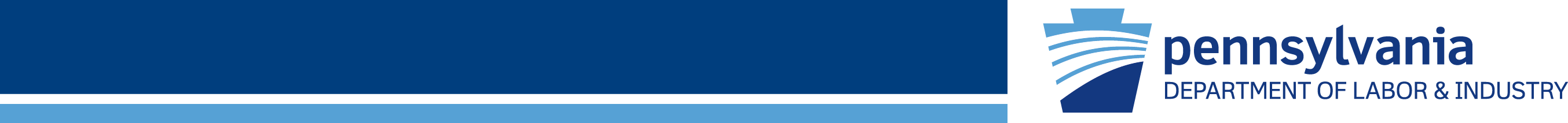 Hazardous Waste
Tank: stationary storage container.

Container must be under the control of the operator of the process that generates the HW.

Satellite Accumulation Areas (SAA) must be marked as such.

SAA designation not required for CESQGs.
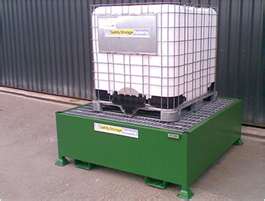 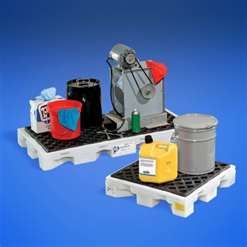 PPT-048-01
63
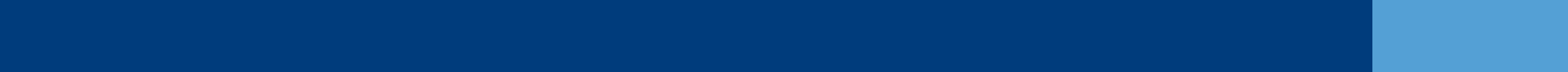 [Speaker Notes: Hazardous Waste can be kept in a tank (tote) which is a stationary storage container.

Container must be under the control of the operator of the process that generates the HW.

Satellite Accumulation Areas (SAA) must be marked as such.

SAA designation not required for CESQGs.]
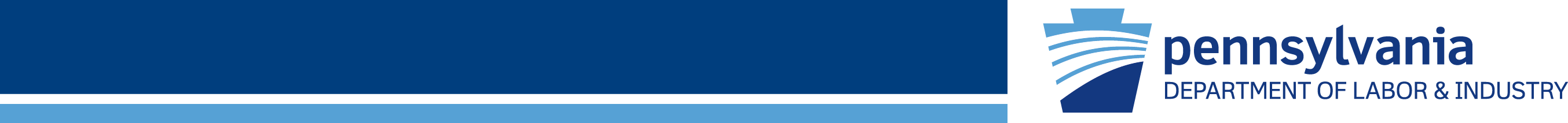 Hazardous Waste
Containers must be marked “Hazardous Waste.”
Cannot store more than 55 gallons of HW or one quart of acutely HW in SAA.
Move full containers to the hazardous waste storage area within three days.
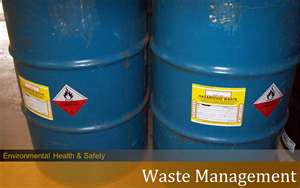 Would this qualify as an SAA?
NO
Why not?
More than 55 gallons stored
PPT-048-01
64
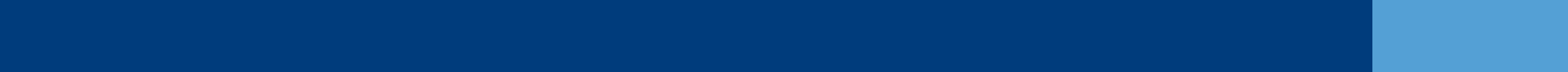 [Speaker Notes: Additional requirements include:
Containers must be marked “Hazardous Waste.”
Cannot store more than 55 gallons of HW or one quart of acutely HW in SAA (Satellite Accumulation Areas).
Move full containers to the hazardous waste storage area within three days.]
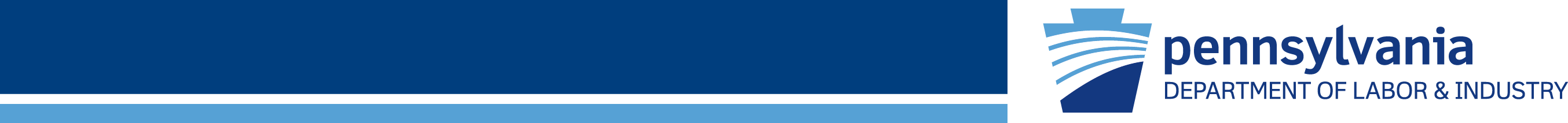 Satellite Accumulation Areas (SAA)
Mark date on container label when container becomes full.

Should transfer HW from SAA to 90/180 day storage area within one year.

No limit to the number of satellite accumulation areas that can be operated at the facility.
PPT-048-01
65
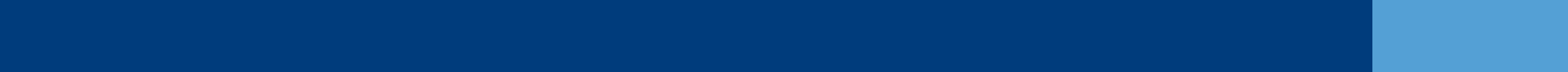 [Speaker Notes: At Satellite Accumulation Areas (SAA):

Mark date on container label when container becomes full.
Should transfer HW from SAA to 90/180 day storage area within one year.
No limit to the number of satellite accumulation areas that can be operated at the facility.]
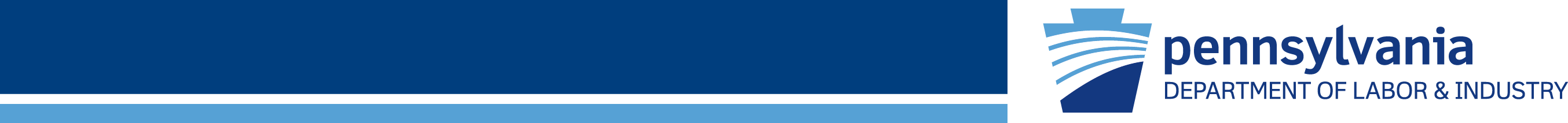 Satellite Accumulation Areas
Each of these areas is   subject to generator   closure requirements.

 Generator should   minimize the number of   locations at a plant site   where hazardous   wastes are accumulated.
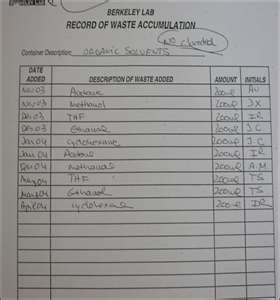 PPT-048-01
66
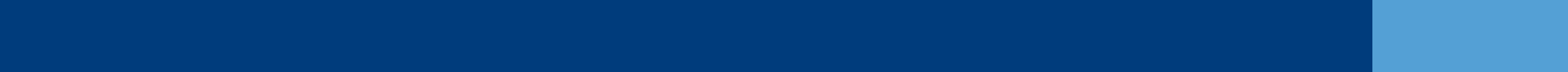 [Speaker Notes: Satellite Accumulation Areas are subject to generator closure requirements:

The Generator should minimize the number of locations at a plant site where hazardous wastes are accumulated.]
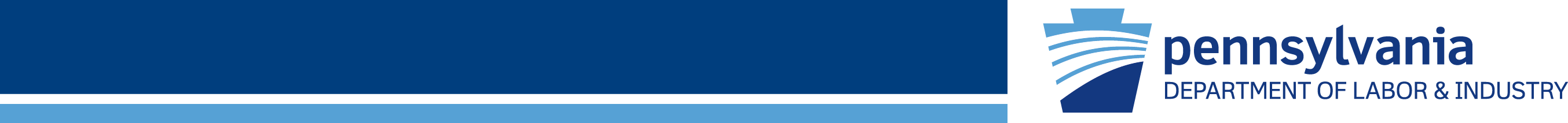 Satellite Accumulation Areas
Containers are kept   closed and maintained in   good condition.

 Containers are   constructed of material   compatible with waste   being stored.

 Area is free of   spilled/leaked wastes.
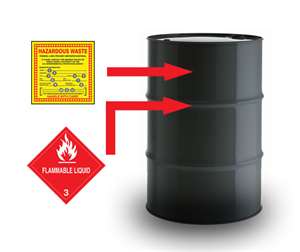 PPT-048-01
67
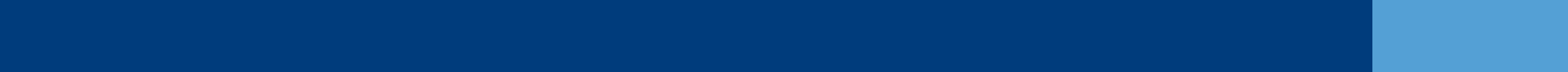 [Speaker Notes: At Satellite Accumulation Areas:

 Containers are kept closed and maintained in good condition.

 Containers are constructed of material compatible with waste being stored.

 Area is free of spilled/leaked wastes.]
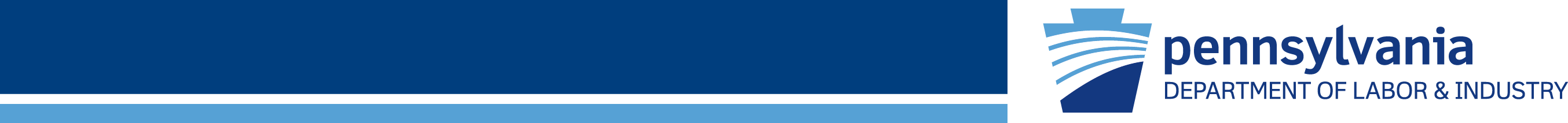 Residues of Empty Containers
A container is empty if:

 All wastes, inner liner or   residues have been   removed using accepted   removal methods   (pouring, pumping,   aspirating, etc.).

 No more than 2.5 cm (or   one inch) of residue   remains in the bottom of   the container or
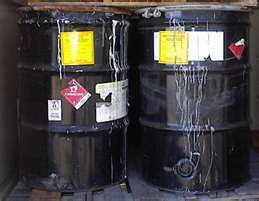 PPT-048-01
68
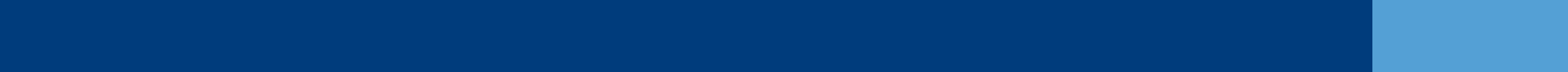 [Speaker Notes: Residues of Empty Containers.

A container is empty if:

 All wastes, inner liner or residues have been removed using accepted removal methods (pouring, pumping, aspirating, etc.).

 No more than 2.5 cm (or one inch) of residue remains in the bottom of the container or]
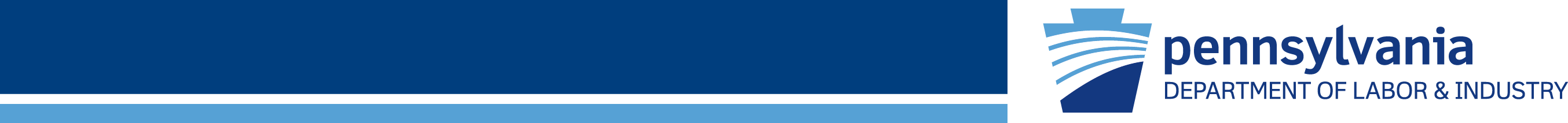 Residues of Empty Containers
No more than 3 percent, by weight, remains   for capacities of 119 gallons or less, or
 0.3 percent for containers greater than 119   gallons.
 Liner has been removed.
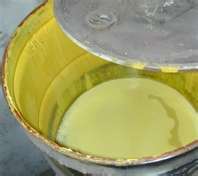 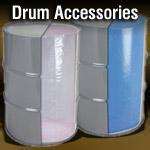 PPT-048-01
69
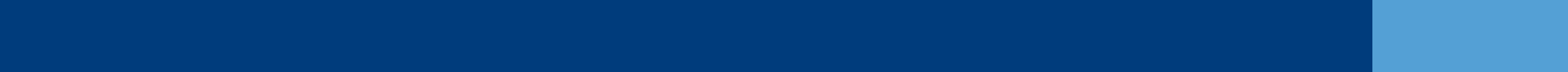 [Speaker Notes: The container is considered empty if:
 No more than 3 percent, by weight, remains for capacities of 119 gallons or less, or
 0.3 percent for containers greater than 119 gallons.
 Liner has been removed.]
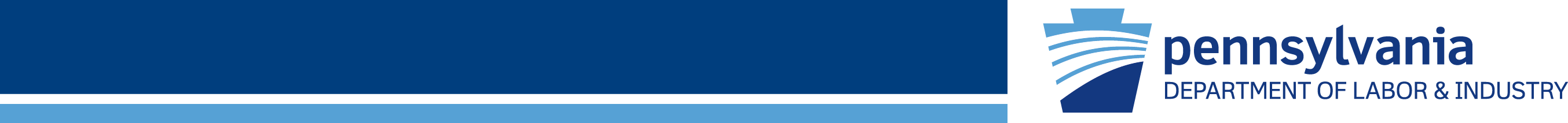 Residues of Empty Containers
Gas containers:

 Hazardous waste   compressed gas is   considered empty  when   container pressure   approaches atmospheric   (14.7 psi at sea level).

 Remove container or   liner from acute   hazardous waste   container.
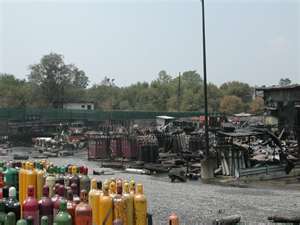 PPT-048-01
70
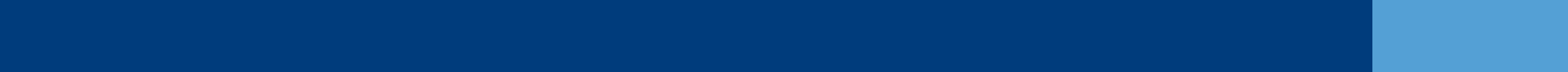 [Speaker Notes: Concerning Gas containers:

 Hazardous waste compressed gas is considered empty when container pressure approaches atmospheric (14.7 psi at sea level).

 Remove container or liner from acute hazardous waste container.]
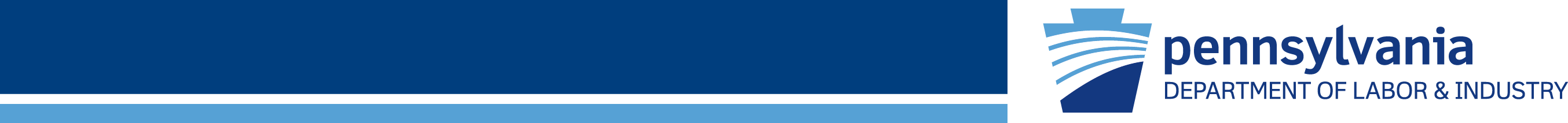 Empty Drum Handling
All openings on the empty   container must be closed.


 All markings and labels   must be in place as if   drum was full with its   original contents.
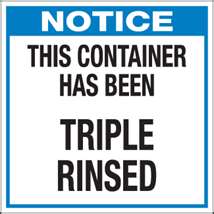 PPT-048-01
71
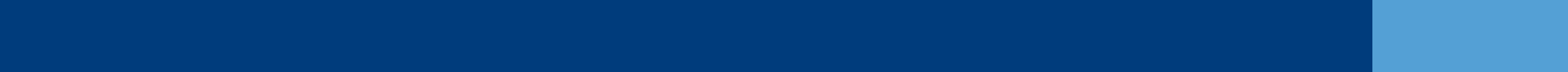 [Speaker Notes: Empty Drum Handling:

 All openings on the empty container must be closed.

 All markings and labels must be in place as if drum was full with its original contents.]
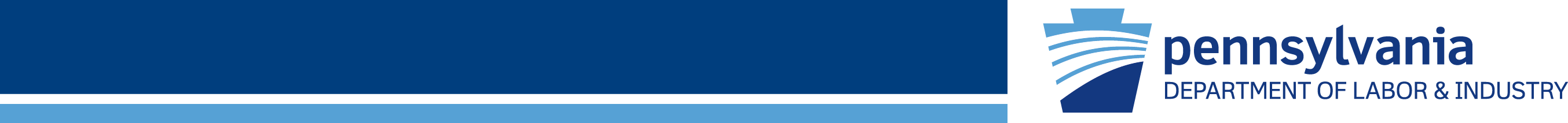 Universal Waste
40 CFR 273 and

 25 Pa. Code 266b.

 Generated by large   cross section of   regulated community.

 More innocuous than   other hazardous wastes.

 More likely to recycle.

 No manifest required.
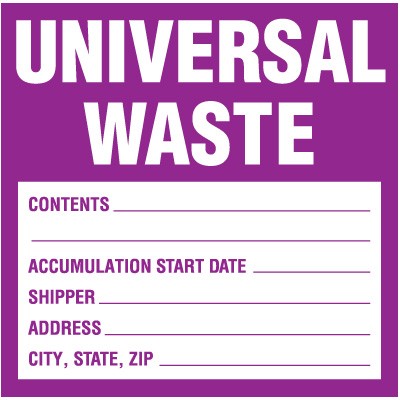 PPT-048-01
72
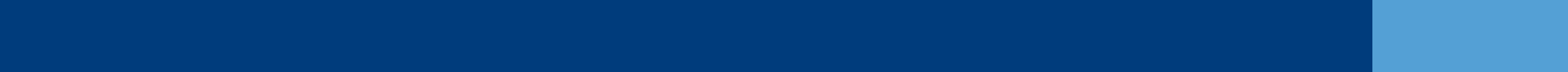 [Speaker Notes: Universal Waste is addressed in:

 40 CFR 273 and

 25 Pa. Code 266b.

Universal Waste is:

 Generated by large cross section of regulated community.

 More innocuous than other hazardous wastes.

 More likely to recycle.

 No manifest required.]
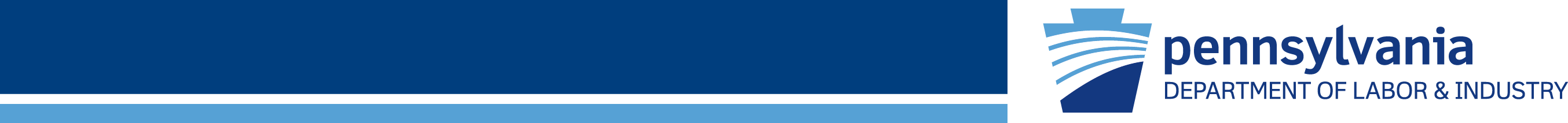 Universal Waste
Small Quantity Handler Universal Waste   (SQHUW): accumulates less than 5,000 kg (~11,000 lbs) of universal waste at one time. 


Large Quantity Handler Universal Waste (LQHUW): accumulates greater than 5,000 kg of universal waste at one time.
PPT-048-01
73
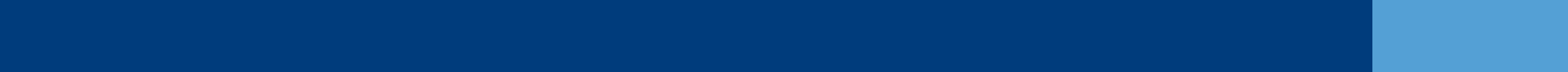 [Speaker Notes: Universal Waste:

Small Quantity Handler Universal Waste (SQHUW): accumulates less than 5,000 kg (~11,000 lbs) of universal waste at one time. 
Large Quantity Handler Universal Waste (LQHUW): accumulates greater than 5,000 kg of universal waste at one time.]
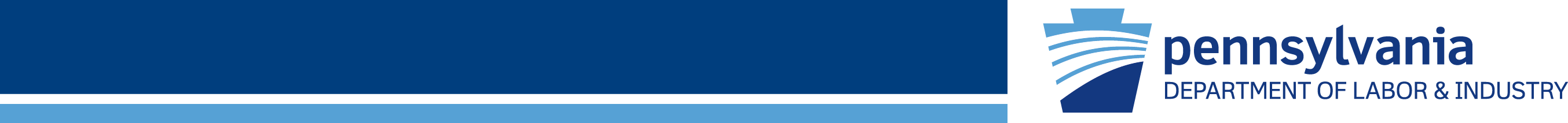 Small Quantity HUW Requirements
Can accumulate universal waste for up to one   year from the date the waste is generated.

 Train employees in proper handling and   emergency procedures.

 Labeling (Universal waste – lamps, waste lamps,   used lamps).

 Containers: 
 Closed 
 Structurally sound
 Compatible with the contents
 No evidence of leaks, spills or damage
PPT-048-01
74
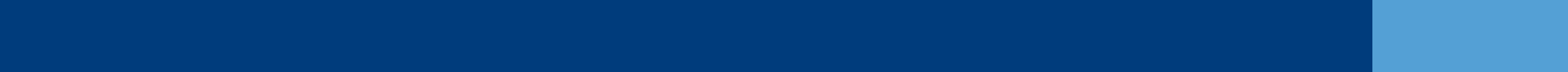 [Speaker Notes: Small Quantity Handler Universal Waste requirements:

 Can accumulate universal waste for up to one year from the date the waste is generated.
 Train employees in proper handling and emergency procedures.
 Labeling (Universal waste – lamps, waste lamps, used lamps).
 Containers: 
 closed 
 structurally sound
 compatible with the contents
 no evidence of leaks, spills or damage]
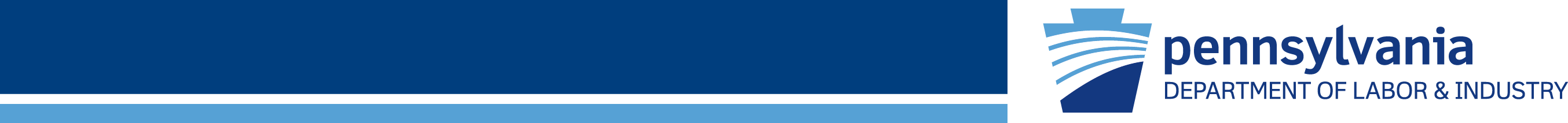 HW Pre-Transport Requirements
Package in accordance with US DOT   transportation regulations under 49 CFR parts    173, 178 & 179 (e.g. compatibility, security,     filling limits, venting).


 Label each package of hazardous waste in   accordance with the US DOT regulations under     49 CFR part 172 (e.g. hazard labels).
PPT-048-01
75
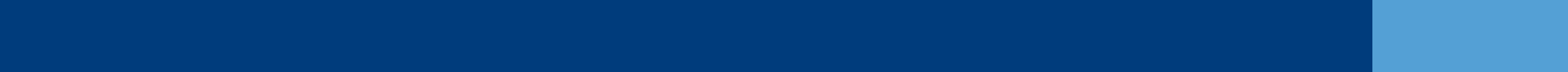 [Speaker Notes: Hazardous Waste Pre-Transport requirements:

 Package in accordance with US DOT transportation regulations under 49 CFR parts 173, 178 & 179 (e.g. compatibility, security, filling limits, venting).

 Label each package of hazardous waste in accordance with the US DOT regulations under 49 CFR part 172 (e.g. hazard labels).]
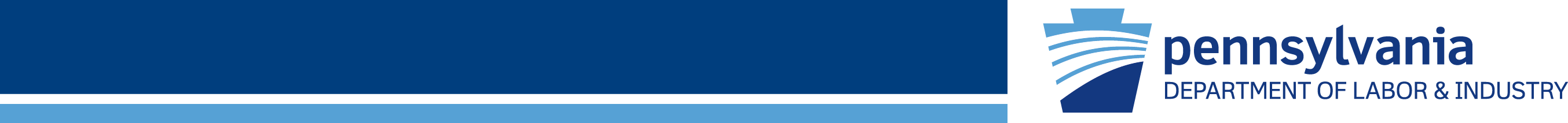 HW Pre-Transport Requirements
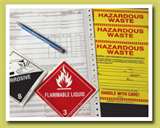 Mark each package of   hazardous waste in accordance   with US DOT regulations under   49 CFR part 172 (e.g., shipping   name, identification number,   orientation arrows, marine   pollutants, radiation,   “Hazardous Waste”).
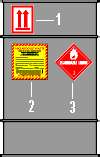 PPT-048-01
76
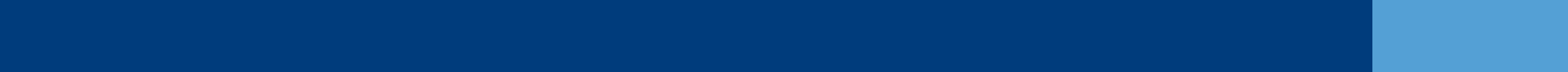 [Speaker Notes: Hazardous Waste Pre-Transport requirements:

Mark each package of hazardous waste in accordance with US DOT regulations under 49 CFR part 172 (e.g., shipping name, identification number, orientation arrows, marine pollutants, radiation, “Hazardous Waste”).]
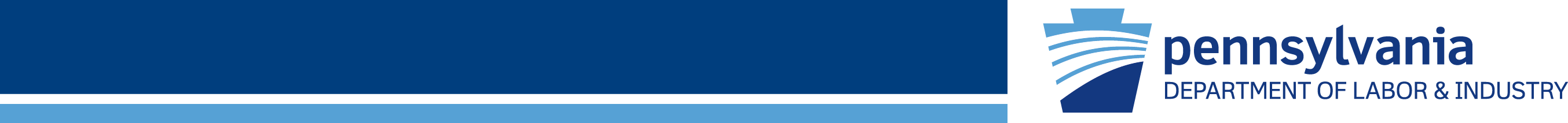 Shipping Placard
Placard each shipping   vehicle in accordance with   US DOT regulations under   49 CFR Part 172,   Subchapter F.
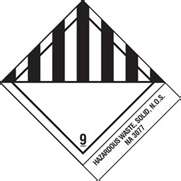 PPT-048-01
77
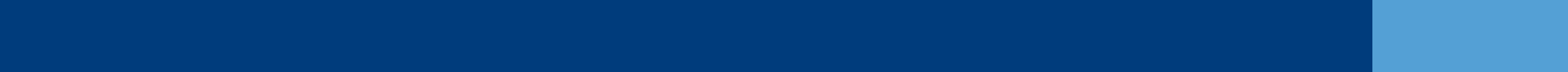 [Speaker Notes: Placard each shipping vehicle in accordance with US DOT regulations under 49 CFR Part 172, Subchapter F.]
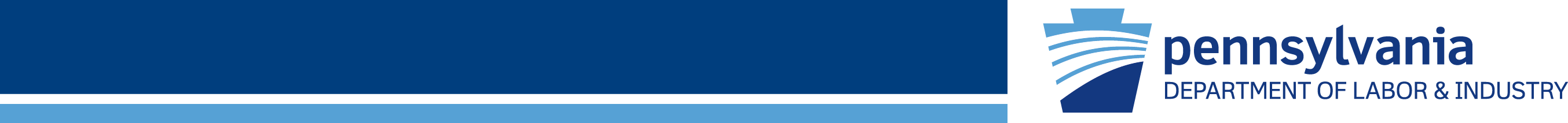 Manifesting
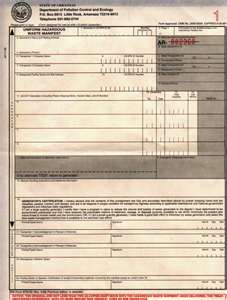 Manifest must   accompany each   shipment of hazardous   waste sent off-site.


 Properly complete the   manifest form (DOT   certified shipper).
PPT-048-01
78
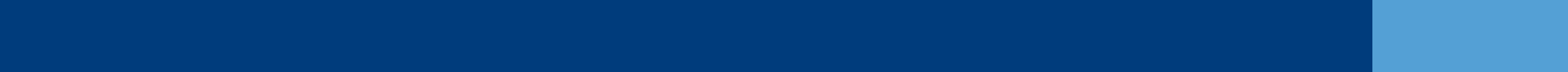 [Speaker Notes: A manifest is a very important document that needs to be completed and accurate before the items are shipped off-site:
A Manifest must accompany each shipment of hazardous waste sent off-site.
 Properly complete the manifest form (DOT certified shipper).]
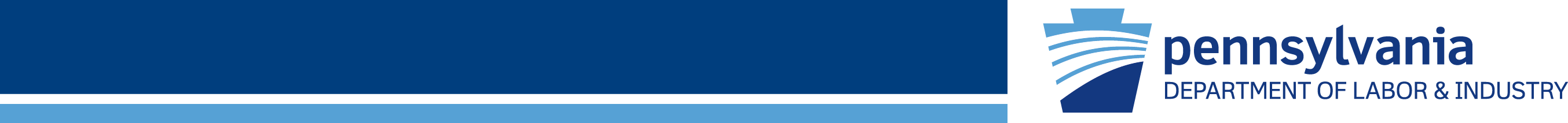 Manifesting
Any changes to the   manifest should be   initialed and dated by   the generator.

 Ensure that each   manifest has a unique   manifest   document/tracking   number (provided  by   transporter).
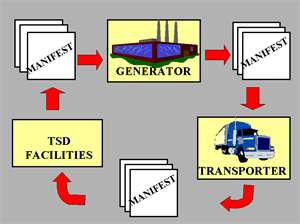 PPT-048-01
79
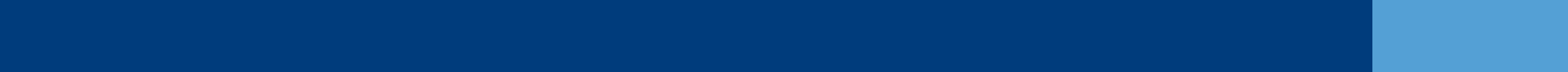 [Speaker Notes: Manifesting:

 Any changes to the manifest should be initialed and dated by the generator.

 Ensure that each manifest has a unique manifest document/tracking number (provided by transporter).]
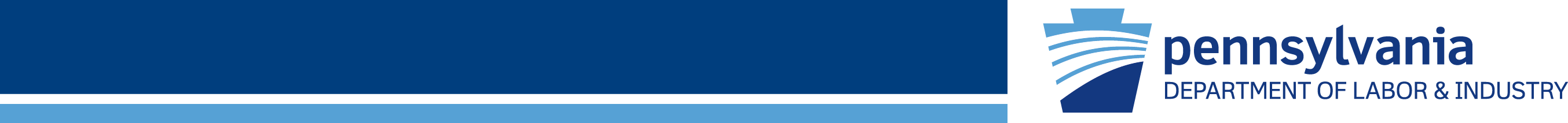 Manifesting
Identify a permitted hazardous waste or   recycling facility as the designated disposal   facility on each manifest.

 Generator and the initial transporter have   signed each original (generator copy) of the   manifest (DOT certified shipper).
PPT-048-01
80
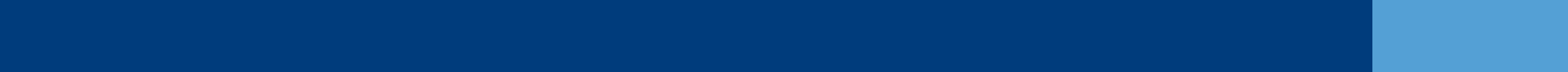 [Speaker Notes: Manifests are a method of tracking shipments of hazardous waste from the generator to the disposal site.

 Identify a permitted hazardous waste or recycling facility as the designated disposal facility on each manifest.

 Generator and the initial transporter have signed each original (generator copy) of the manifest (DOT certified shipper).]
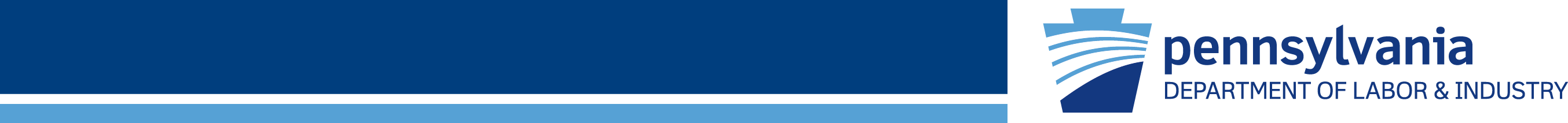 Manifesting
Signature of a representative of the designated   treatment, storage and disposal facility receiving   the waste (generator should get signed copy   back from disposal facility). 


 Maintain a copy of each manifest with the date of   receipt.
PPT-048-01
81
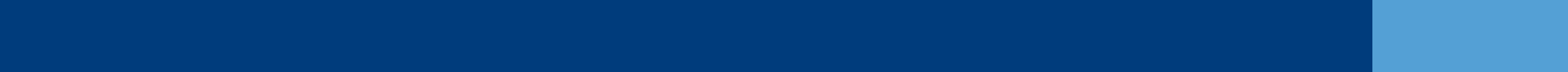 [Speaker Notes: Manifesting:

 Generator gets the signature of a representative of the designated treatment, storage and disposal facility receiving the waste (generator should get signed copy   back from disposal facility). 

 Maintain a copy of each manifest with the date of receipt.]
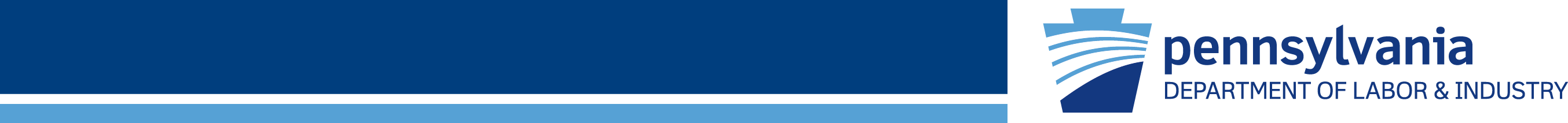 Manifesting
Do not use abbreviations other than those   accepted.

 Print legibly.

 Continuation sheets (more than two transporters   or for lab packs with more than four different   waste streams in one shipment).

 Keep signed manifests for three (3) years.
PPT-048-01
82
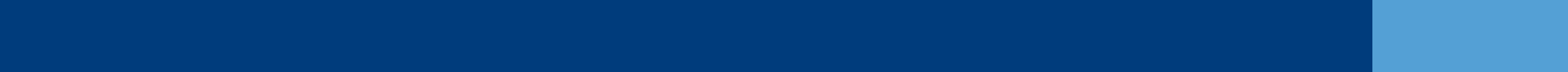 [Speaker Notes: Manifesting:

 Do not use abbreviations other than those accepted.
 Print legibly.
 Continuation sheets (more than two transporters or for lab packs with more than four different waste streams in one shipment).
 Keep signed manifests for three (3) years.]
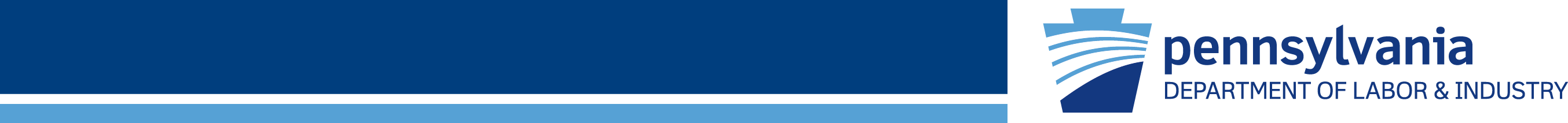 Land Disposal Requirements (LDRs) 40 CFR Part 268
Land disposal: Examples- landfills, waste piles,   surface impoundments, injection well, land   treatment facility, salt dome formation, mine or   cave, concrete vault or bunker.


 Determine if your waste meets LDR treatment   standards for acceptance.
PPT-048-01
83
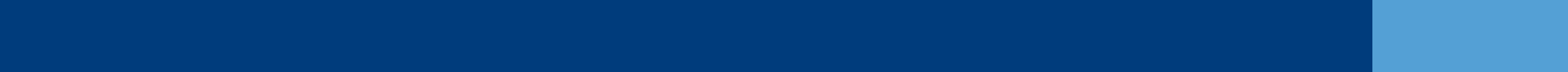 [Speaker Notes: Land Disposal Requirements (LDRs) are covered in 40 CFR Part 268.

 Land disposal: Examples- landfills, waste piles, surface impoundments, injection well, land treatment facility, salt dome formation, mine or   cave, concrete vault or bunker.

 Determine if your waste meets LDR treatment standards for acceptance.]
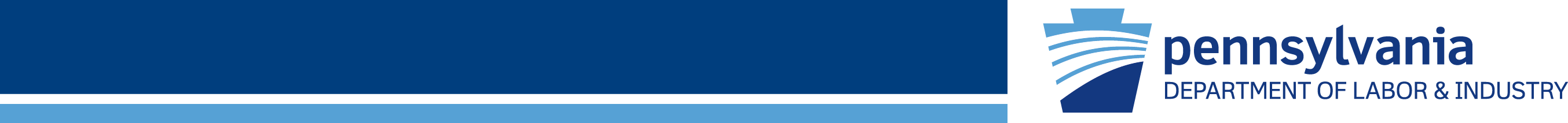 Land Disposal Requirements
EPA prohibits land disposal of hazardous waste unless:

 Wastes are treated to    specific treatment    standards or 

 It can be demonstrated    that waste can’t release    any hazardous components
   when placed in a land
   disposal unit.
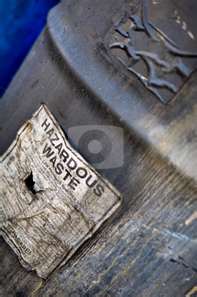 PPT-048-01
84
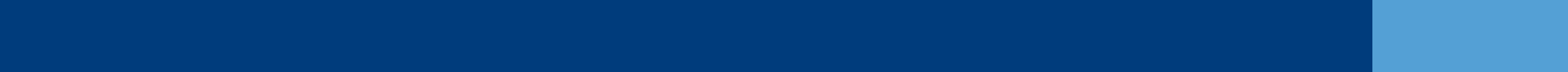 [Speaker Notes: The EPA prohibits land disposal of hazardous waste unless:

 Wastes are treated to specific treatment standards or 

 It can be demonstrated that waste can’t release any hazardous components
   when placed in a land disposal unit.]
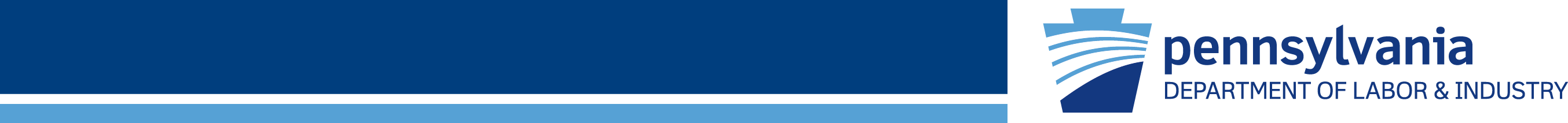 Land Disposal Requirements
Attach LDR forms to   manifest for each waste   stream the first time waste   is sent for disposal.

 Keep LDR forms in files for   three (3) years.

 LDRs are not required for   CESQGs or for universal   waste.
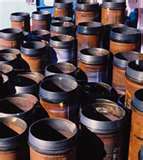 PPT-048-01
85
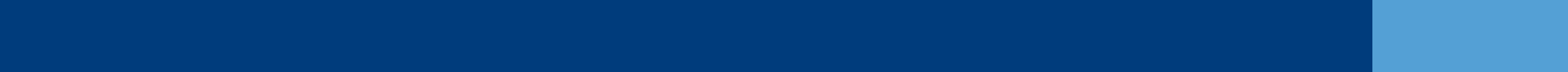 [Speaker Notes: Land Disposal Requirements include:

 Attach LDR forms to manifest for each waste stream the first time waste is sent for disposal.
 Keep LDR forms in files for three (3) years.
 LDRs are not required for CESQGs or for universal waste.]
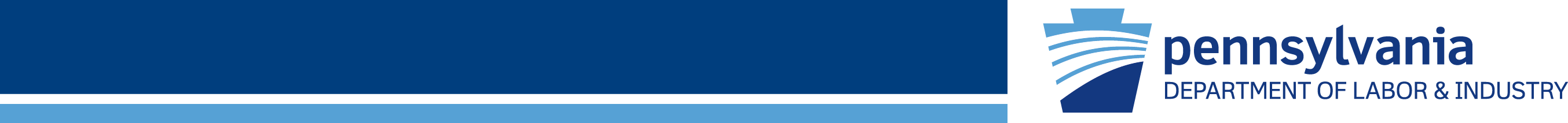 Records & Reports Kept
Notification of regulated activities   (EPA Form 8700 – 12).

 Hazardous waste determinations (test results,   waste analysis, waste profiles).

 Signed manifests (generator, transporter, disposal   facility) and LDRs.

 Inspection checklists (emergency equipment,   waste storage areas).
PPT-048-01
86
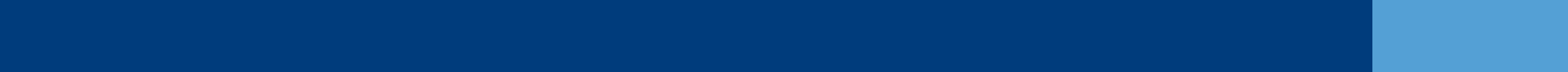 [Speaker Notes: Records and reports which are kept include:

 Notification of regulated activities (EPA Form 8700 – 12).
 Hazardous waste determinations (test results, waste analysis, waste profiles).
 Signed manifests (generator, transporter, disposal facility) and LDRs.
 Inspection checklists (emergency equipment, waste storage areas).]
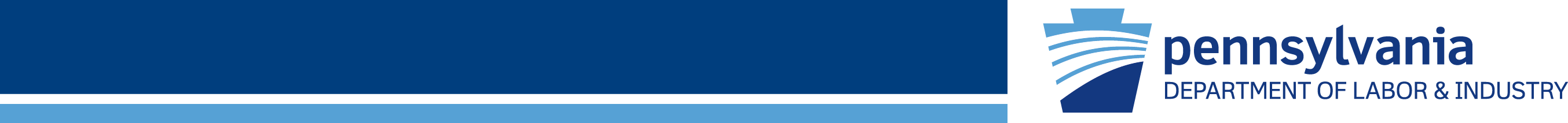 Contingency Plan
Preparation, prevention and contingency plan
- Required for LQGs
 Indicates requirements for responding to fires,   explosions or releases

 Actions include:
- Emergency Duty Assignments.
- Emergency Response Procedures.
- Posting emergency information  
  next to telephone.
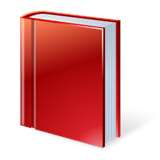 Contingency
Plan
PPT-048-01
87
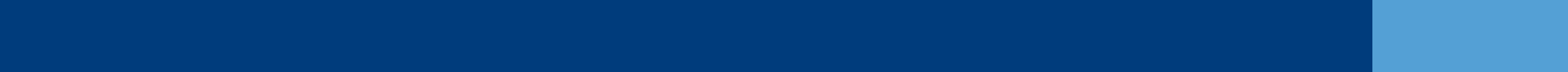 [Speaker Notes: A Contingency Plan is required for Large Quantity Generators (LQGs).

This will indicate requirements for responding to fires, explosions or releases.

Actions include:
Emergency Duty Assignments.
Emergency Response Procedures.
Posting of emergency information next to the telephone.]
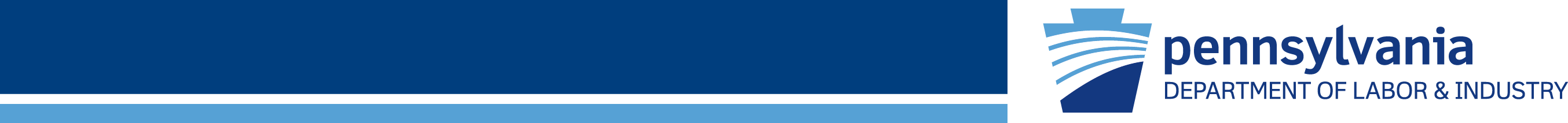 HW Training Requirements
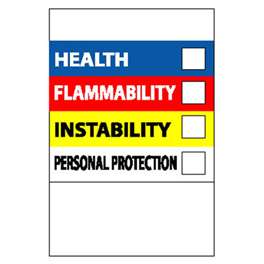 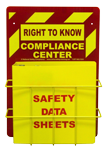 Employees working with or   around HW:
- Hazard Communication  (29 CFR 1910.1200)
- Training related to their     specific tasks.
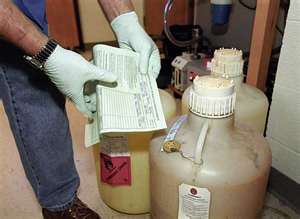 PPT-048-01
88
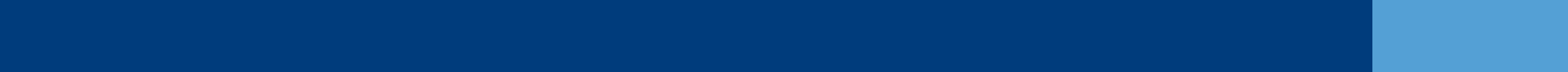 [Speaker Notes: Training requirements are specific to the classification of Generator.
Employees working with or around Hazardous Waste shall receive training on:

Hazard Communication (29 CFR 1910.1200) and

Training related to their specific tasks.]
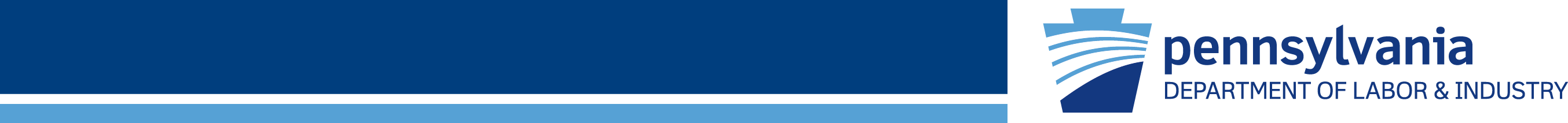 Training –Site Employees
OSHA HW Worker (on sites)
 29 CFR 1910.120(p)
 40 hours + three days field    or equivalent and
 Annual refresher
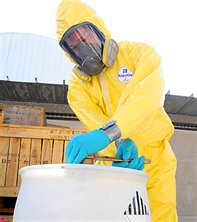 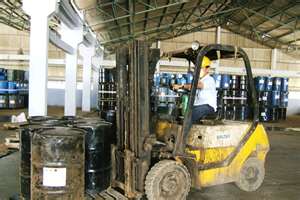 PPT-048-01
89
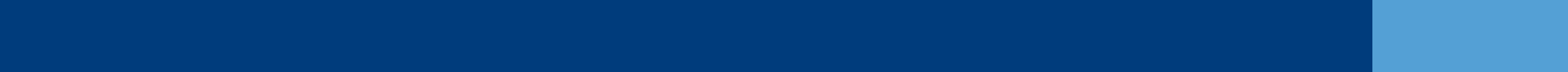 [Speaker Notes: Training for Site Employees includes:

 OSHA HW Worker (on sites)

 29 CFR 1910.120(p)
 40 hours + three days field or equivalent and
 Annual refresher]
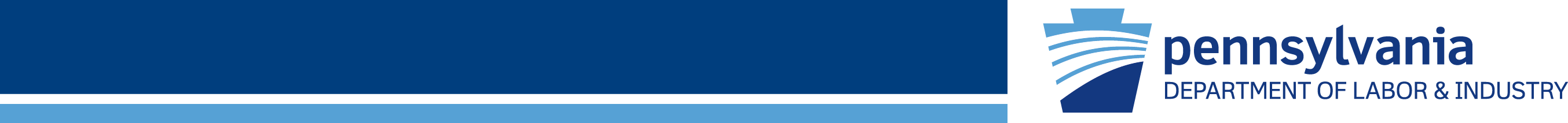 Training – Emergency Responders
Emergency Responders (on-site/off-site)
OSHA 29 CFR 1910.120 (q) Hazardous Waste Operations & Emergency Response (HAZWOPER):
Awareness
Operations
Technician
Specialist
Incident Command
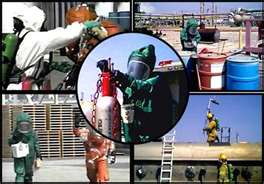 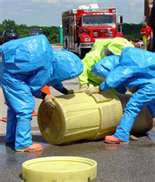 PPT-048-01
90
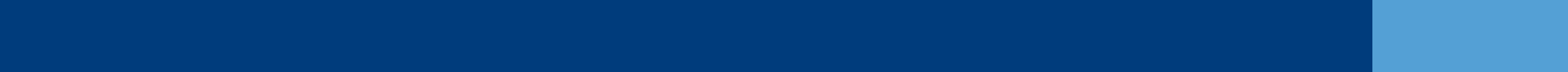 [Speaker Notes: Training for Emergency Responders:

Emergency Responders (on-site/off-site)

OSHA 29 CFR 1910.120 (q) Hazardous Waste Operations & Emergency Response (HAZWOPER):
Awareness
Operations
Technician
Specialist
Incident Command]
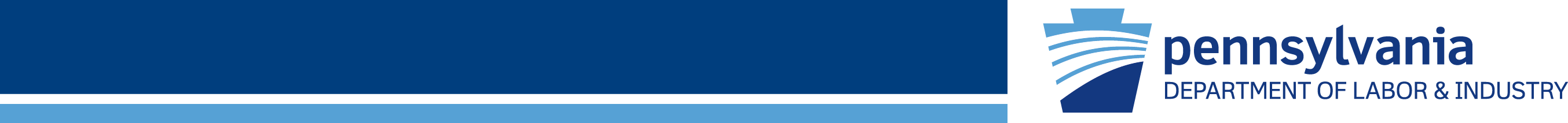 Reportable Quantities (RQ)
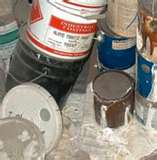 Spills/Discharges less than   reportable quantities (not into   waterways) and managed per   approved contingency plan need   not be reported.

 Spill or discharge into   commonwealth waters shall be   reported regardless of quantity   spilled or discharged.
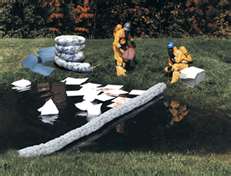 PPT-048-01
91
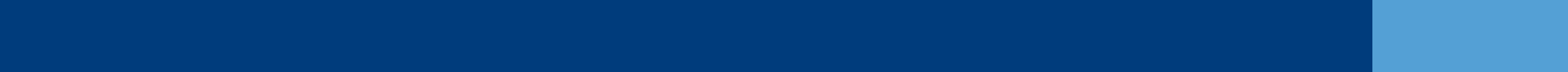 [Speaker Notes: Reportable Quantities (RQs) exist for materials which may be released to the environment.

 Spills/Discharges less than reportable quantities (not into waterways) and managed per approved contingency plan need not be reported.

 Spill or discharge into commonwealth waters shall be reported regardless of quantity spilled or discharged.]
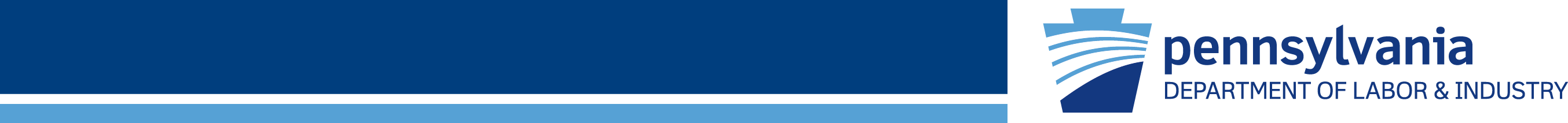 Reportable Quantities
Liquid hazardous waste   spills shall be reported to   DEP when amount meets   or exceeds the RQ for   waste contained in 40 CFR   302.4 or 10 gallons   (whichever is more   stringent).

 Liquids are “flowable”   containing less than 20   percent solids by dry   weight.
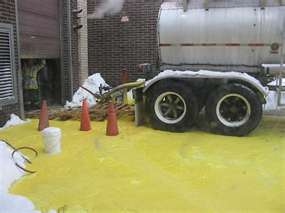 PPT-048-01
92
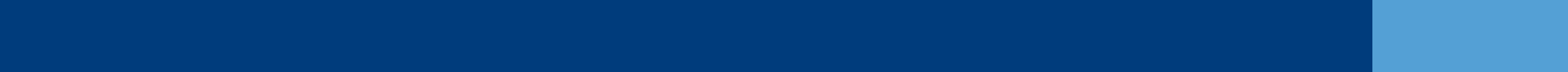 [Speaker Notes: Reportable Quantities:

 Liquid hazardous waste spills shall be reported to DEP when amount meets or exceeds the RQ for   waste contained in 40 CFR 302.4 or 10 gallons (whichever is more stringent).

 Liquids are “flowable” containing less than 20 percent solids by dry weight.]
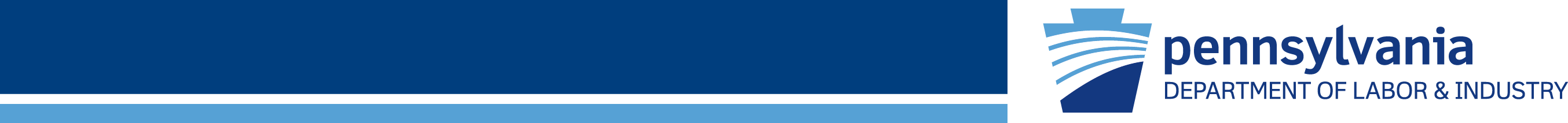 Reportable Quantities
Solid hazardous waste/solids that become hazardous wastes when spilled or discharged shall be reported:
 
 • When quantity equals or exceeds the RQ for     the waste contained in 40 CFR 302.4 or 500     pounds, whichever is more stringent.
 • Where the amount in RQ may differ, go with     lowest amount for reporting purposes.
PPT-048-01
93
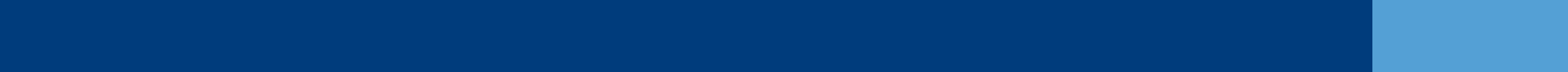 [Speaker Notes: Reportable Quantities:

Solid hazardous waste/solids that become hazardous wastes when spilled or discharged shall be reported:
 
 • When quantity equals or exceeds the RQ for the waste contained in 40 CFR 302.4 or 500 pounds, whichever is more stringent.
 • Where the amount in RQ may differ, go with lowest amount for reporting purposes.]
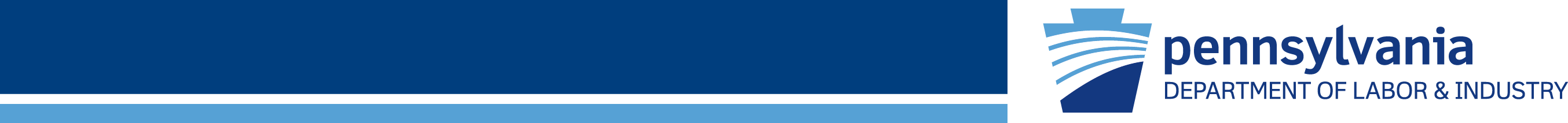 Examples of Emergency Equipment
Absorbent materials
 Oil dry
 Broom
 Shovel
 Gloves
 Goggles
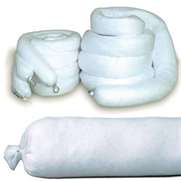 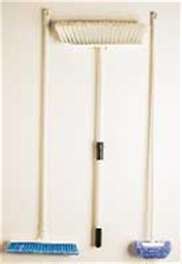 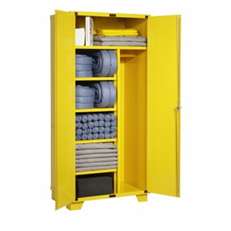 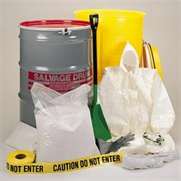 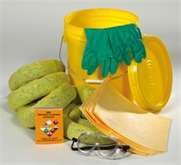 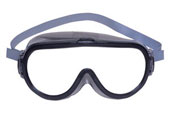 PPT-048-01
94
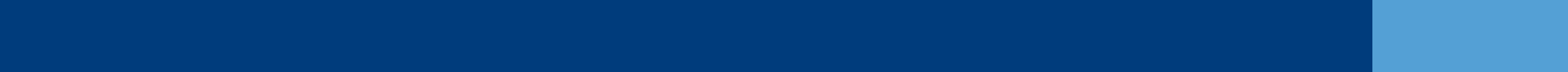 [Speaker Notes: Examples of emergency equipment which should be on-hand depending upon an anticipated event are:

Absorbent materials
Oil dry
Brooms
Shovels
Gloves
Goggles
Any other equipment which may be determined.]
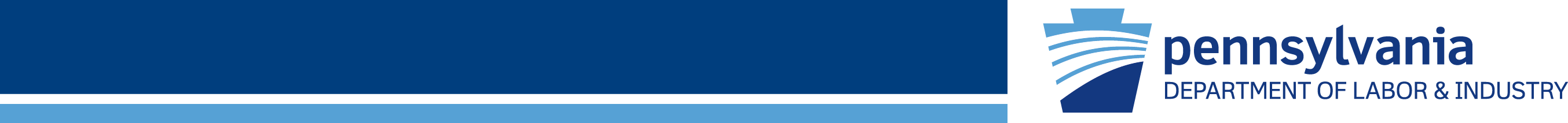 Emergency Equipment
Internal communications   telephones (LQGs only).

 Portable fire equipment   and extinguishers. 

 Spill control equipment.

 Water in adequate   volumes and pressure for   fire control.
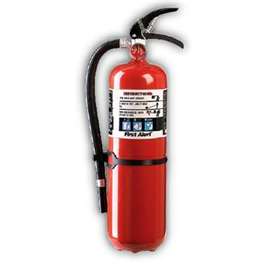 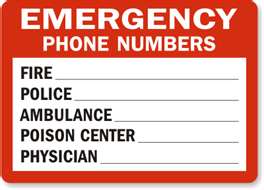 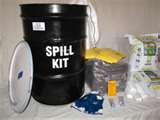 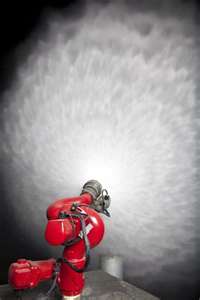 PPT-048-01
95
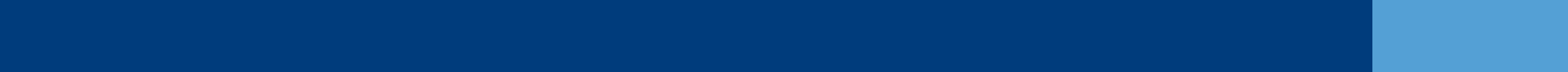 [Speaker Notes: Other emergency equipment:

 Internal communications telephones (LQGs only).

 Portable fire equipment and extinguishers. 

 Spill control equipment.

 Water in adequate volumes and pressure for fire control.]
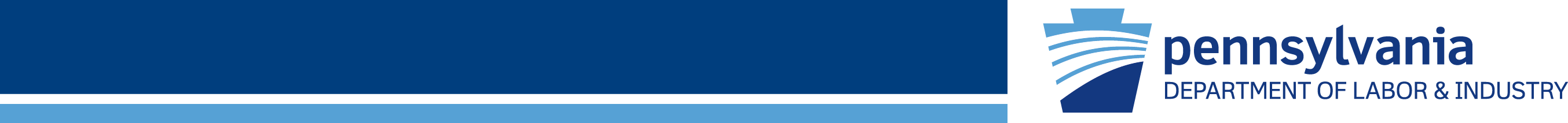 Spill Response Procedures
Resist rushing in - Safety   First!!	
				NO!
 Approach incident from   upwind.

 Stay clear of all spills,   vapors, fumes and smoke.

 Contact emergency   personnel (internal and   external) as needed.
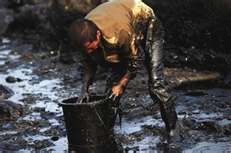 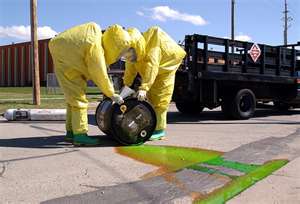 PPT-048-01
96
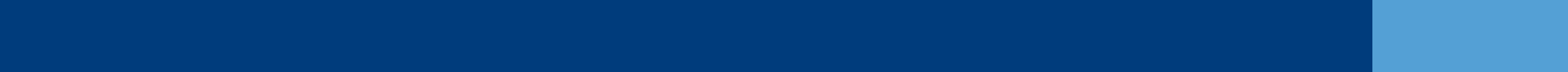 [Speaker Notes: Spill response procedures should include recommended actions and prohibitions to response:

 Resist rushing in - Safety First!!	
				
 Approach incident from upwind.

 Stay clear of all spills, vapors, fumes and smoke.

 Contact emergency personnel (internal and external) as needed.]
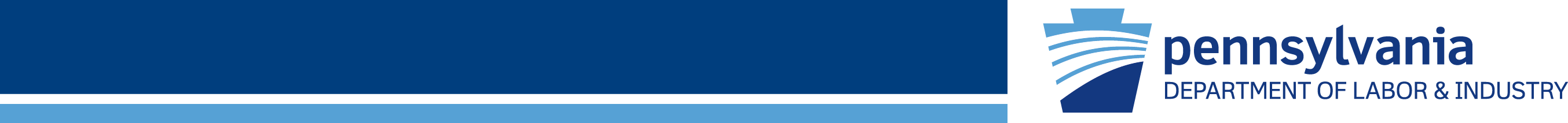 Spill Response Procedures
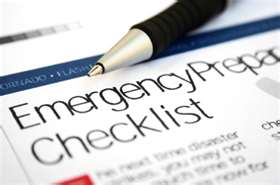 Notify the emergency   coordinator
- Name of material
- Amount spilled
 Location

 Determine source and   nature of spill.
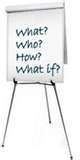 PPT-048-01
97
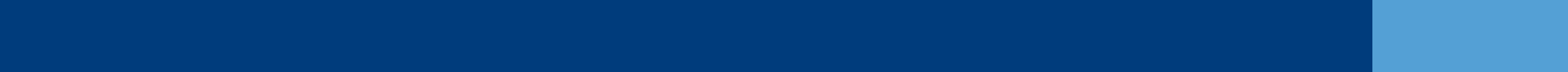 [Speaker Notes: During an Emergency:

 Notify the Emergency Coordinator and provide:
- Name of material
- Amount spilled
 Location

 Determine source and nature of spill.]
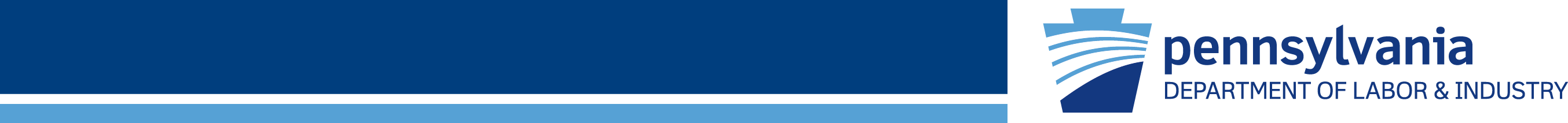 Spill Response Procedures
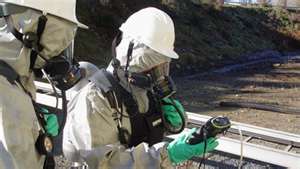 Wear appropriate PPE   (if trained to do so).

 Establish zones: hot,   warm, cold.

 Contain the spill   (if trained to do so).
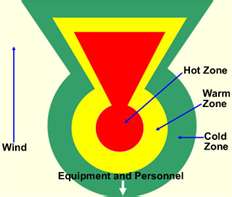 PPT-048-01
98
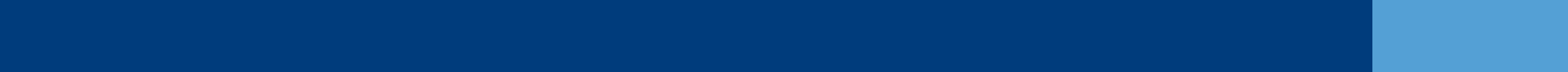 [Speaker Notes: Responders will:

Wear appropriate PPE if trained to do so.
Establish zones:
   Hot
   Warm
   Cold
Contain the spill if trained to do so.]
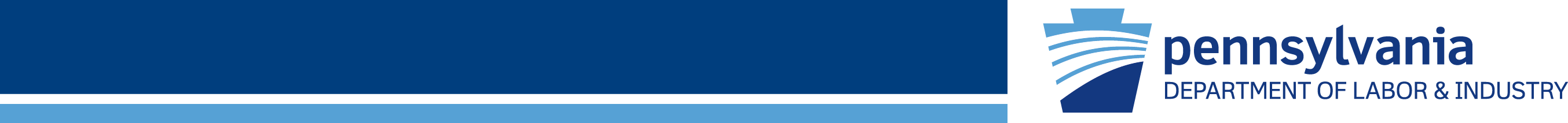 Internal Emergency Contacts
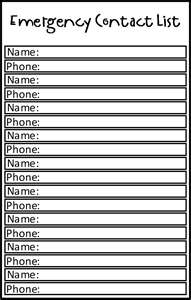 Contact your building’s   Emergency Coordinator.


 Contact facility manager.


 Contact facilities EHS manager.
PPT-048-01
99
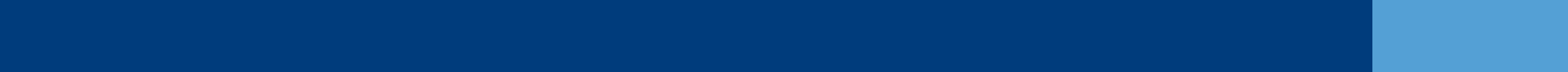 [Speaker Notes: Activate Internal Emergency Contacts:

 Contact your building’s Emergency Coordinator.
 Contact facility manager.
 Contact facilities EHS manager.]
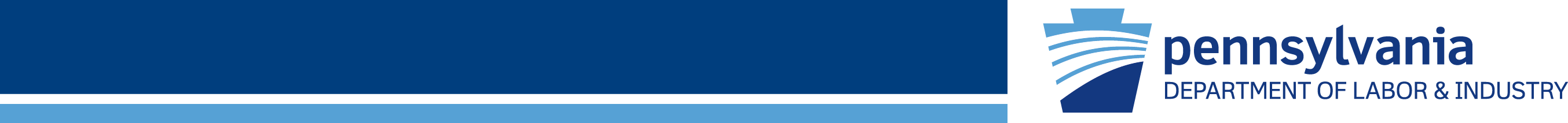 External Emergency Contacts
Dial 911 for local emergency group (fire, police,   ambulance). 
 Initiate evacuation of facility as necessary.
 Provide the following information:
- Location (street address and plant location)
- Type of emergency
- Extent of injuries
- Severity of situation
 Facilities EHS manager will notify regulatory   agencies and make arrangements with   emergency response contractor.
PPT-048-01
100
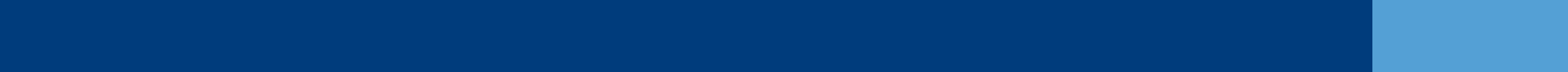 [Speaker Notes: External Emergency Contacts:

 Dial 911 for local emergency group (fire, police, ambulance). 
 Initiate evacuation of facility as necessary.
 Provide the following information:
- location (street address and plant location)
- type of emergency
- extent of injuries
- severity of situation
 Facilities EHS manager will notify regulatory agencies and make arrangements with emergency response contractor.]
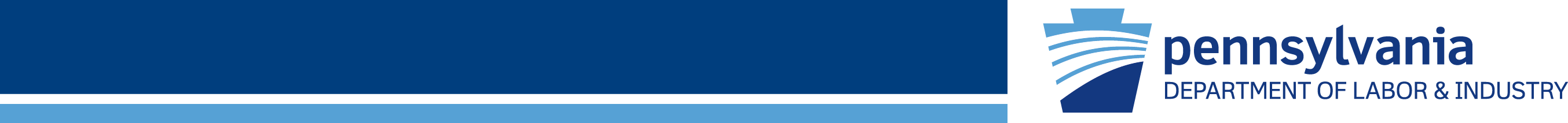 Spill Information
If the spill meets or exceeds RQ, generator shall:
- call the PA Department of Environmental Protection   (PA DEP) at 800-541-2050
 protect health and safety of the public and the   environment.

 Provide DEP with:
- name of person reporting spill
- name and identification number of generator
- phone number where person reporting can be contacted
- date, time, location of spill
PPT-048-01
101
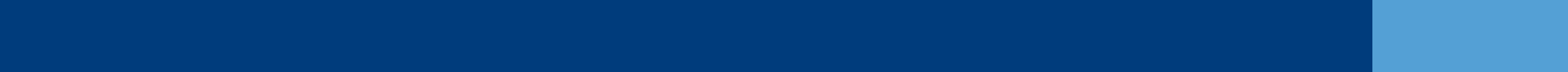 [Speaker Notes: Spill Information:

 If the spill meets or exceeds RQ, generator shall:
- call the PA Department of Environmental Protection (PA DEP) at 800-541-2050
 protect health and safety of the public and the environment.

 Provide DEP with:
- name of person reporting spill
- name and identification number of generator
- phone number where person reporting can be contacted
- date, time, location of spill]
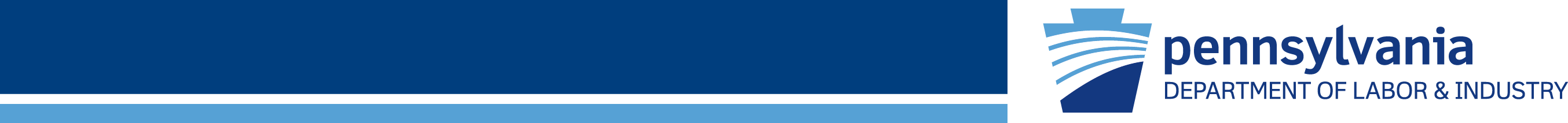 Reported Spill Information
Brief description of incident for each material   involved in the spill:

Shipping name, hazard class and U.N. number.
Estimated quantity of spilled material.
Extent of known contamination of land, water or air.
PPT-048-01
102
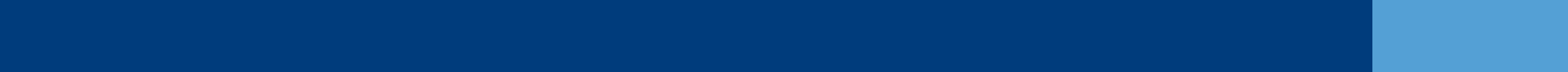 [Speaker Notes: Provide a brief description of incident for each material involved in the spill:

Shipping name, hazard class and U.N. number.
Estimated quantity of spilled material.
Extent of known contamination of land, water or air.]
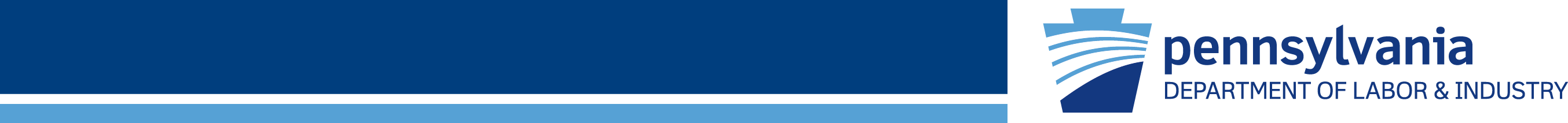 Immediate Removal
If a discharge or spill requires immediate removal   to protect the public or environment:
 
 - PA DEP official may authorize in writing removal   of material by transporters without an  identification number, license or preparation of a  manifest.
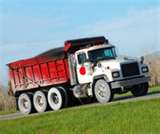 PPT-048-01
103
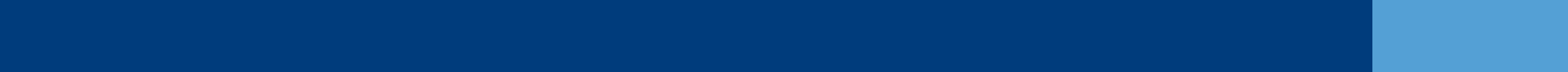 [Speaker Notes: If a discharge or spill requires immediate removal to protect the public or environment, the PA DEP official may authorize in writing removal  of material by transporters without an identification number, license or preparation of a manifest.]
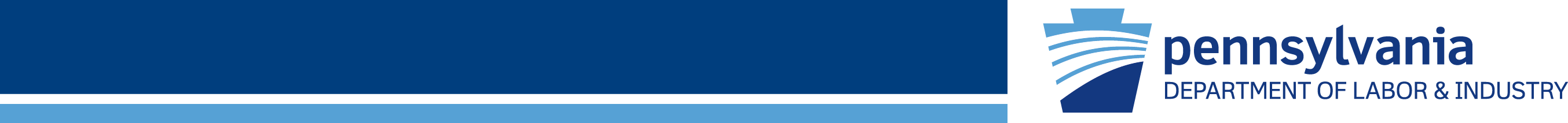 Immediate Removal
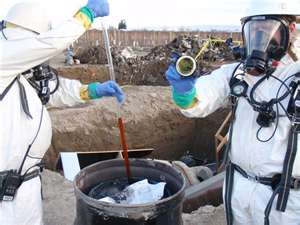 Generator shall clean   up spill and take   actions approved by   PA DEP then file a   written report within   15 days of incident.
PPT-048-01
104
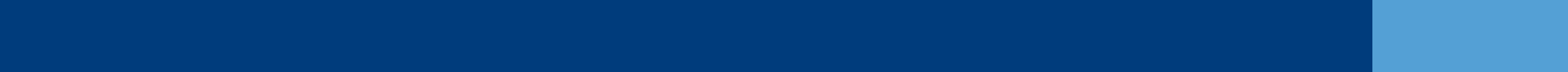 [Speaker Notes: The Generator shall clean up spill and take actions approved by the PA DEP then file a written report within 15 days of incident.]
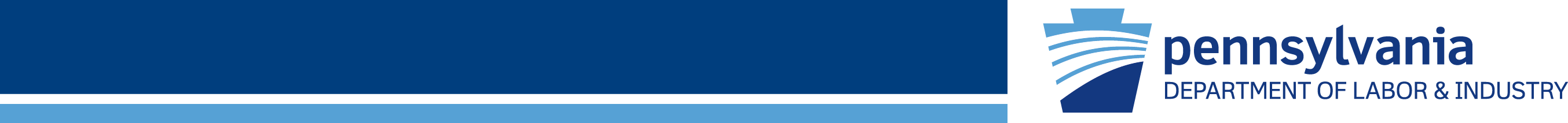 Removal Report
Report titled, “Hazardous Waste Spill Report” must contain:
 Name, address and identification number of   generator
 Date, time and location of incident
 Brief description of cause
 Description of each of the hazardous wastes   or materials involved including estimated quantity
 Legible copy of manifest, if applicable
 Description of land, water or air that was   contaminated
 Actions generator intends to prevent future   similar incident
PPT-048-01
105
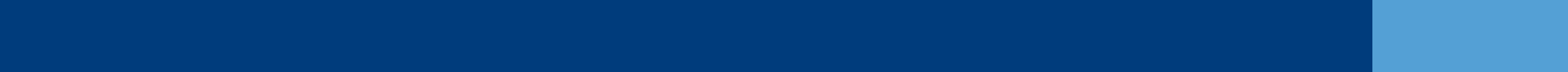 [Speaker Notes: Removal Report titled, “Hazardous Waste Spill Report” must contain the following information:

 Name, address and identification number of generator
 Date, time and location of incident
 Brief description of cause
 Description of each of the hazardous wastes or materials involved including estimated quantity
 Legible copy of manifest, if applicable
 Description of land, water or air that was contaminated
 Actions generator intends to prevent future similar incident]
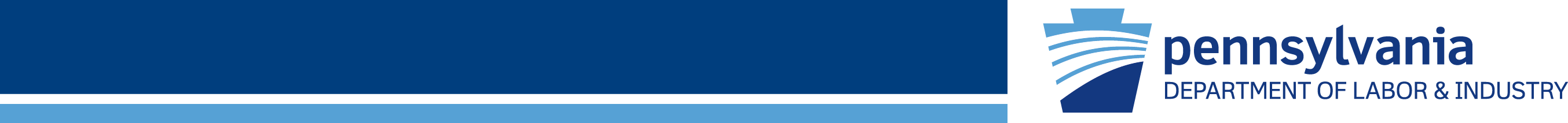 Waste Minimization
Concentrate on operations, processes, procedures   and production units that generate waste.

 Don’t focus on off-site treatment and disposal.

 Source reduction
- Process/product modifications.
Chemical substitution.

 Recycling
- Returning material to the original process.
- Solvent reclamation.
PPT-048-01
106
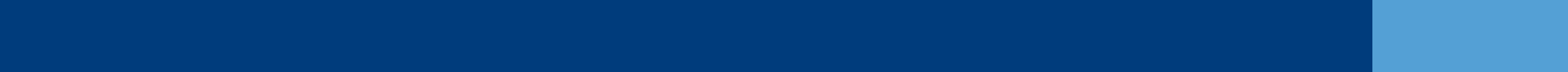 [Speaker Notes: In Waste Minimization:

 Concentrate on operations, processes, procedures and production units that generate waste.

 Don’t focus on off-site treatment and disposal.

 Source reduction
- Process/product modifications.
Chemical substitution.

 Recycling
- Returning material to the original process.
- Solvent reclamation.]
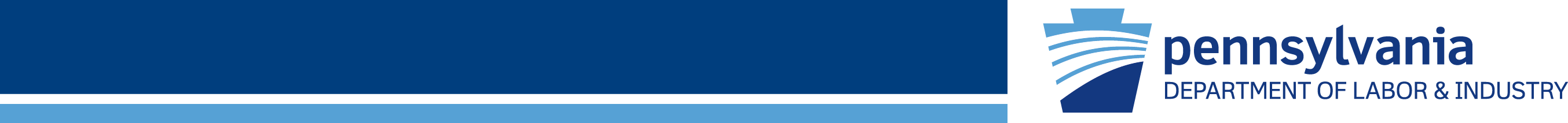 Waste Minimization
Environmental benefits 
- No dwindling landfill space
- No depletion of ozone layer
- Acid rain reduction
- Global warming reduction

 Economic benefits
- Raw material cost savings
- Waste disposal
- Insurance costs
PPT-048-01
107
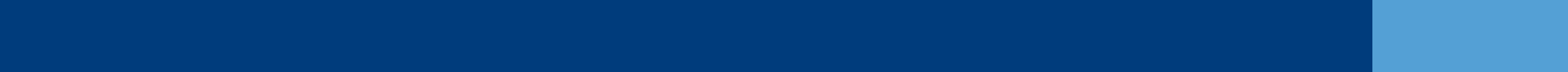 [Speaker Notes: There are many benefits to waste minimization:

 Environmental benefits 
- No dwindling landfill space
- No depletion of ozone layer
- Acid rain reduction
- Global warming reduction

 Economic benefits
- Raw material cost savings
- Waste disposal
- Insurance costs]
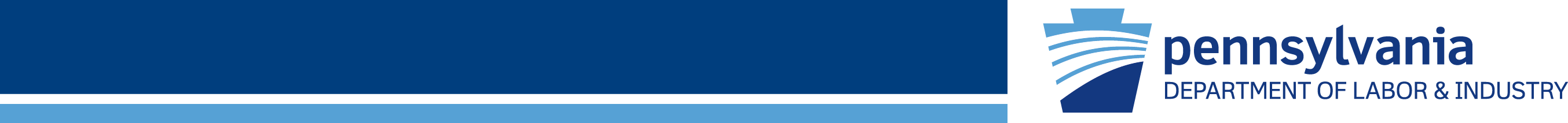 Academic Laboratories
Academic laboratories (colleges and universities) can benefit by implementing measures in 40 CFR 262.200-216, Subpart K:

  “Alternative Requirements for HW Determination   and Accumulation of Unwanted Materials for   Laboratories Owned by Eligible Academic Entities.”
PPT-048-01
108
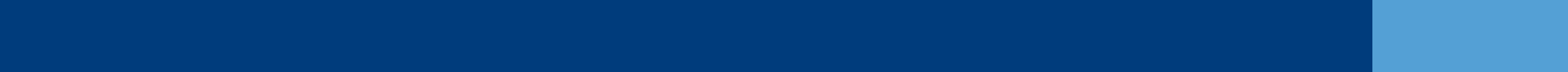 [Speaker Notes: Academic laboratories (colleges and universities) can benefit by implementing measures in 40 CFR 262.200-216, Subpart K:

  “Alternative Requirements for HW Determination and Accumulation of Unwanted Materials for Laboratories Owned by Eligible Academic Entities.”]
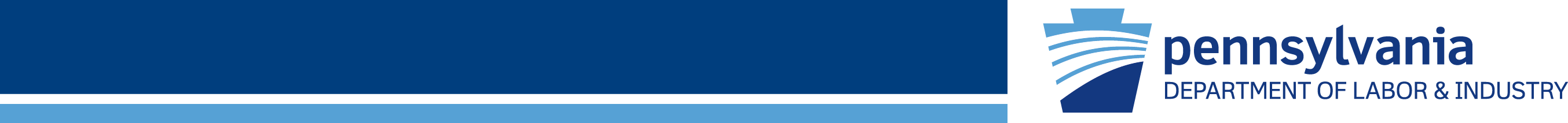 Additional Information
The following slides deal with the regulations   referenced in the preceding program.

 Citations within the federal and state   regulations are provided should you decide to   research your facility’s requirements and   develop a required plan or to refine an existing   program.
PPT-048-01
109
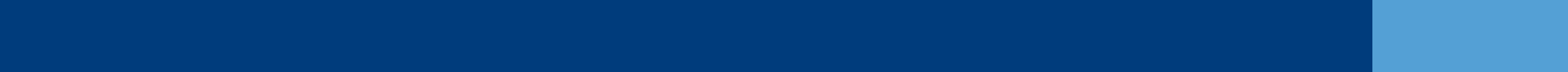 [Speaker Notes: It is important for any company generating hazardous waste to be familiar with and understand those regulations that apply.]
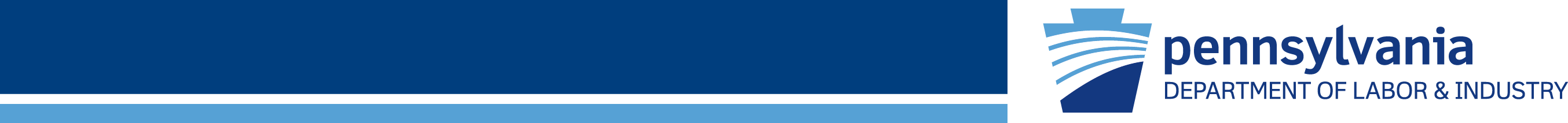 Regulations
40 CFR Part 261.5(c)(d): Identification and listing of hazardous waste

25 Pa. Code 261a: Identification and listing of hazardous waste 

40 CFR 261.5: Special requirements for CESQG

40 CFR 262.10(b): HW quantity determination

25 Pa. Code 261a.5: HW quantity determination
PPT-048-01
110
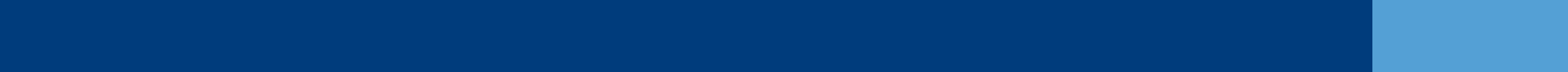 [Speaker Notes: Regulations of extreme importance include those listed here as well as others. It is the responsibility of the generator to comply with applicable regulations.]
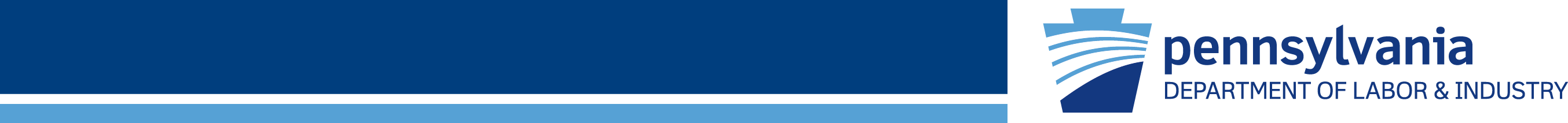 Regulations
40 CFR Part 262: Standards applicable to   generators of hazardous waste as well as

 25 Pa. Code 262a.10: HW determination, EPA ID   number, SQG and LQG accumulation time,   satellite accumulation, personnel training,   record-keeping and reporting, PPC plan   developed and implemented, use and   management of containers, pre-transport   requirements
PPT-048-01
111
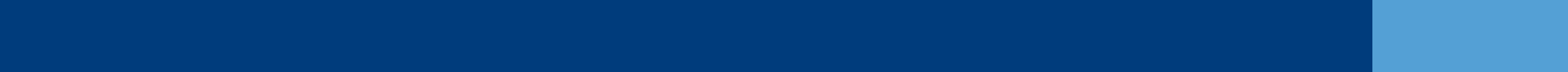 [Speaker Notes: Both 40 CFR Part 262 and 25 Pa. Code 262a.10 are regulations that apply to the generators of hazardous waste.]
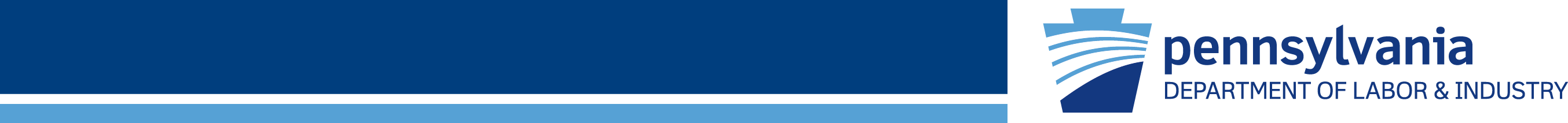 Regulations
40 CFR 262.34.(a): Accumulation time, LQG
 40 CFR 262.34(d)(e)(f): Accumulation time, SQG


 40 CFR 262, Subpart C: Pre-transport requirements
 25 Pa. Code 262a.10: Pre-transport requirements
PPT-048-01
112
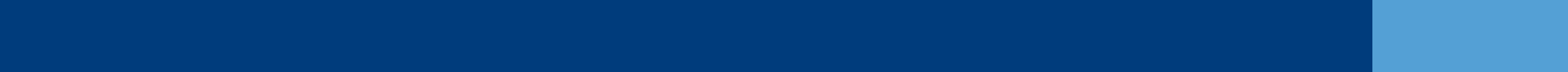 [Speaker Notes: Accumulation time as well as pre-transport requirements are included in the regulations/standards listed.]
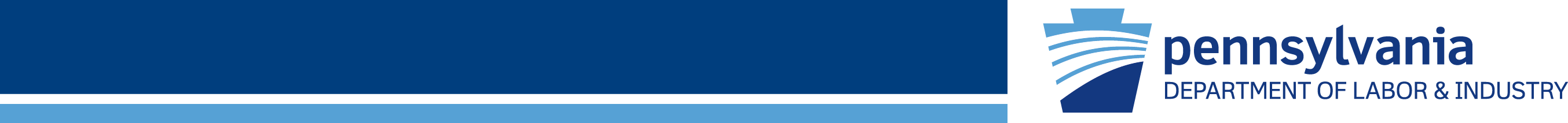 Regulations
40 CFR Part 265 Subpart I: Use and management   of containers
 25 Pa. Code 262a.10 & chapter 265a, Subchapter   I: Use and management of containers
 40 CFR 262.34: Use and management of   containers

 40 CFR 262.34.(a)(4) and (d): Personnel training
 25 Pa. Code 262a.10: Personnel training
 40 CFR 265.16: Personnel training
PPT-048-01
113
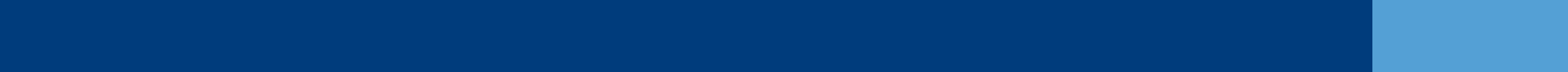 [Speaker Notes: These are additional regulations that generators should be familiar with and understand.]
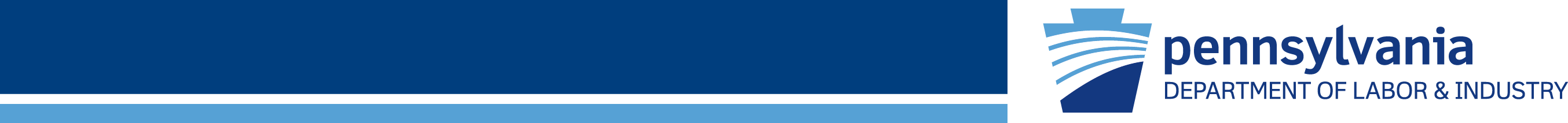 Regulations
40 CFR 262.34(a): PPC plan developed and   implemented

 25 Pa. Code 262a.10: PPC plan developed and   implemented

 40 CFR 262.34.(c): Satellite accumulation   requirements.

 25 Pa. Code 262a.100: Source reduction strategy
PPT-048-01
114
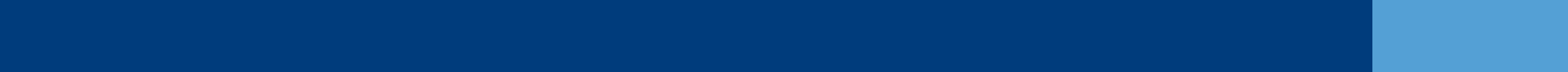 [Speaker Notes: All generators must keep in mind that it is their responsibility to be familiar with, understand and comply with the related regulations.  As the old saying goes, “ignorance of the law is no excuse.”]
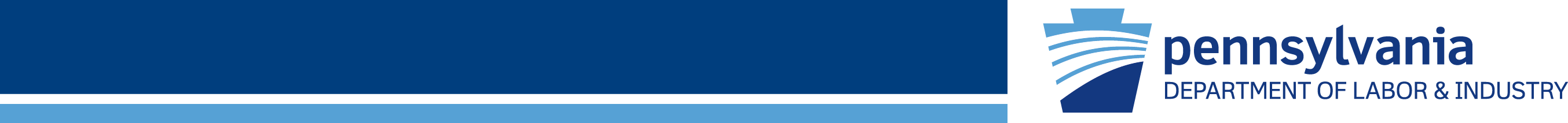 Regulations
40 CFR 262.20-262.23: Manifest
 25 Pa. Code 262a.23: Manifest

 40 CFR 262.40: Recordkeeping and reporting
 40 CFR 262.42: Exception reporting
 25 Pa. Code 262a.42: Exception reporting 
 40 CFR 263.43: Additional reporting
PPT-048-01
115
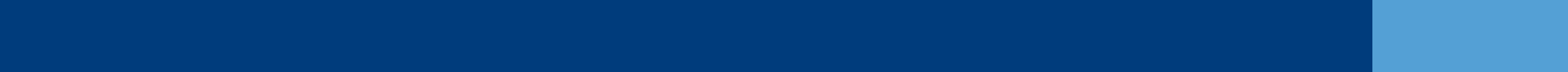 [Speaker Notes: Questions concerning the regulations can be directed to the PA Department of Environmental Protection (PADEP) and/or the Environmental Protection Agency (EPA).]
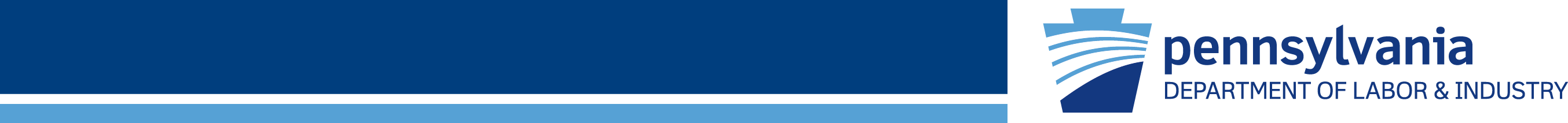 Regulations
25 Pa. Code 262a.43: Additional reporting

 25 Pa. Code 262a.100: Source reduction strategy

 25 Pa. Code 263a: Transporter licensing
PPT-048-01
116
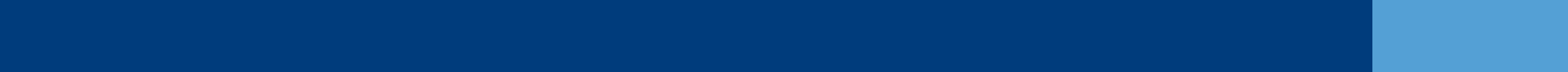 [Speaker Notes: In addition to being familiar with/understanding applicable Federal regulations all hazardous waste generators in PA should be familiar with/understand those related regulations as well.]
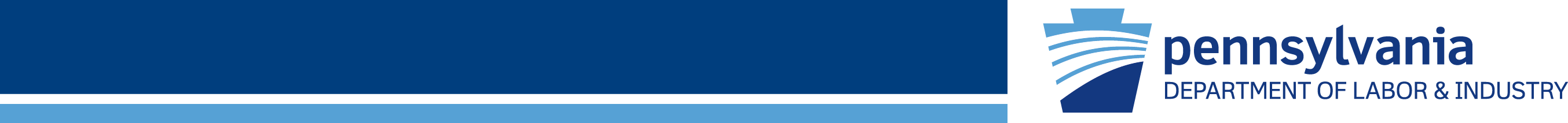 Regulations
40 CFR 265 Part J: Tank systems
 25 Pa. Code 265a, Subchapter J: Tank systems
 25 Pa. Code 265a, Subchapter I: Use and   management of containers

 40 CFR 265.178: Air emissions
 25 Pa. Code 265a.1: Air emission standards
 25 Pa. Code 265a.179: Containment
PPT-048-01
117
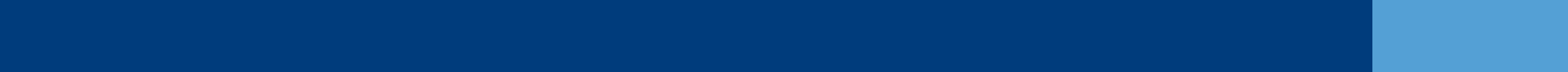 [Speaker Notes: Many questions can be answered by simply consulting the related regulations.]
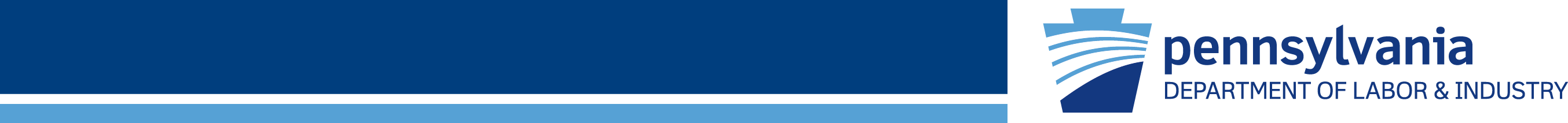 Regulations
40 CFR 266, Subpart G: Spent lead-acid batteries   being reclaimed
 25 Pa. Code 266, Subchapter G: Spent lead-acid   batteries being reclaimed

 40 CFR 266, Subpart N: Conditional exemption for   low level mixed waste storage and disposal
 25 Pa. Code 266a.20: Conditional exemption for   low level mixed waste storage and disposal
PPT-048-01
118
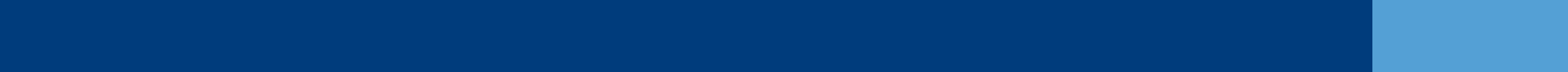 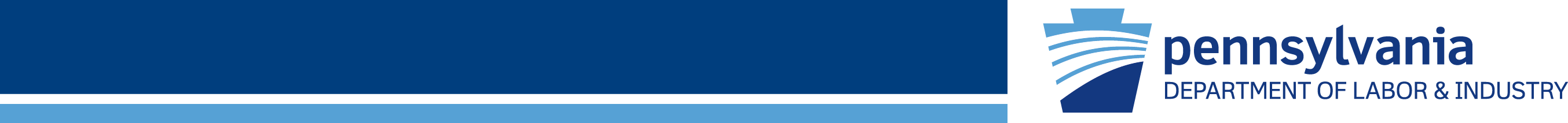 Regulations
40 CFR Part 268: Land disposal restrictions
 25 Pa. Code 268a: Land disposal restrictions

 40 CFR 270.1 (c): Scope of RCRA permit   requirements
 25 Pa. Code 270a.1: Scope of RCRA permit   requirements

 25 Pa. Code 270a.60: Permits by rule
PPT-048-01
119
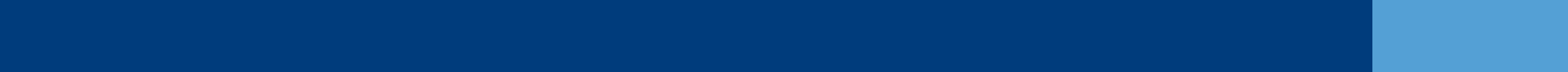 [Speaker Notes: It’s important to keep in mind that there are strict regulations in place for the land disposal of hazardous waste.]
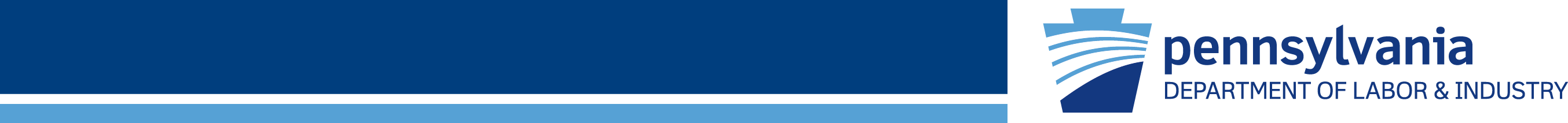 Regulations
40 CFR part 273: Universal Waste
 25 Pa. Code 266b.1: Universal Waste

 40 CFR part 279: Management of used oil

 “Regulations Applicable to Waste Management   (hazardous waste)” 
http://www.dep.state.pa.us/dep/deputate/pollprev/BPManual/DHaz.htm
PPT-048-01
120
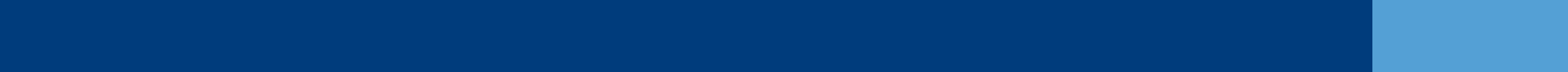 [Speaker Notes: The PADEP has a website that can prove instrumental in assisting companies in complying with the related regulations.]
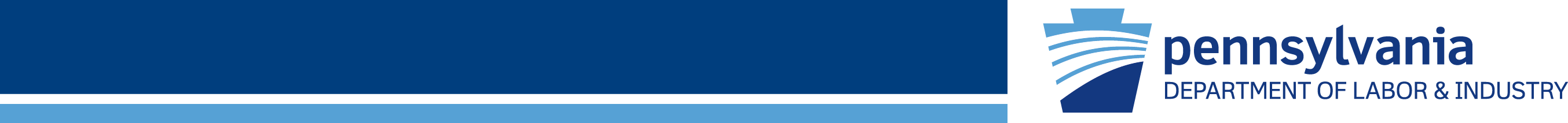 Contact Information
Health & Safety Training Specialists
1171 South Cameron Street, Room 324
Harrisburg, PA 17104-2501
(717) 772-1635
RA-LI-BWC-PATHS@pa.gov
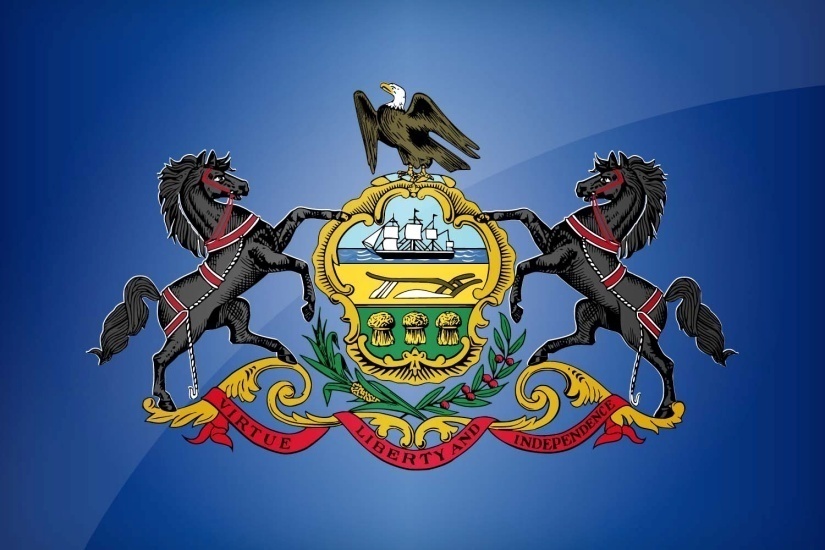 Like us on Facebook!  - https://www.facebook.com/BWCPATHS
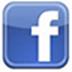 PPT-048-01
121
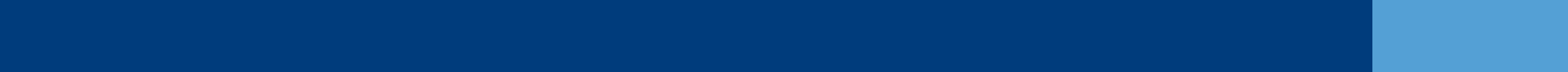 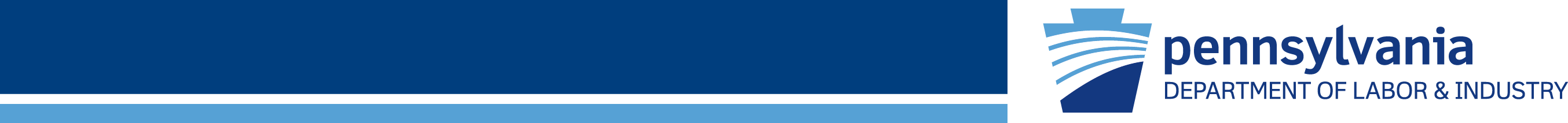 Questions
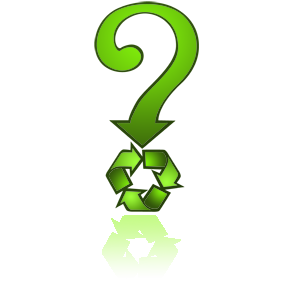 PPT-048-01
122
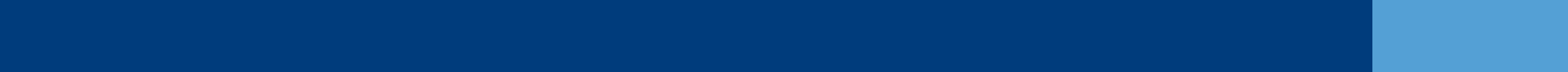